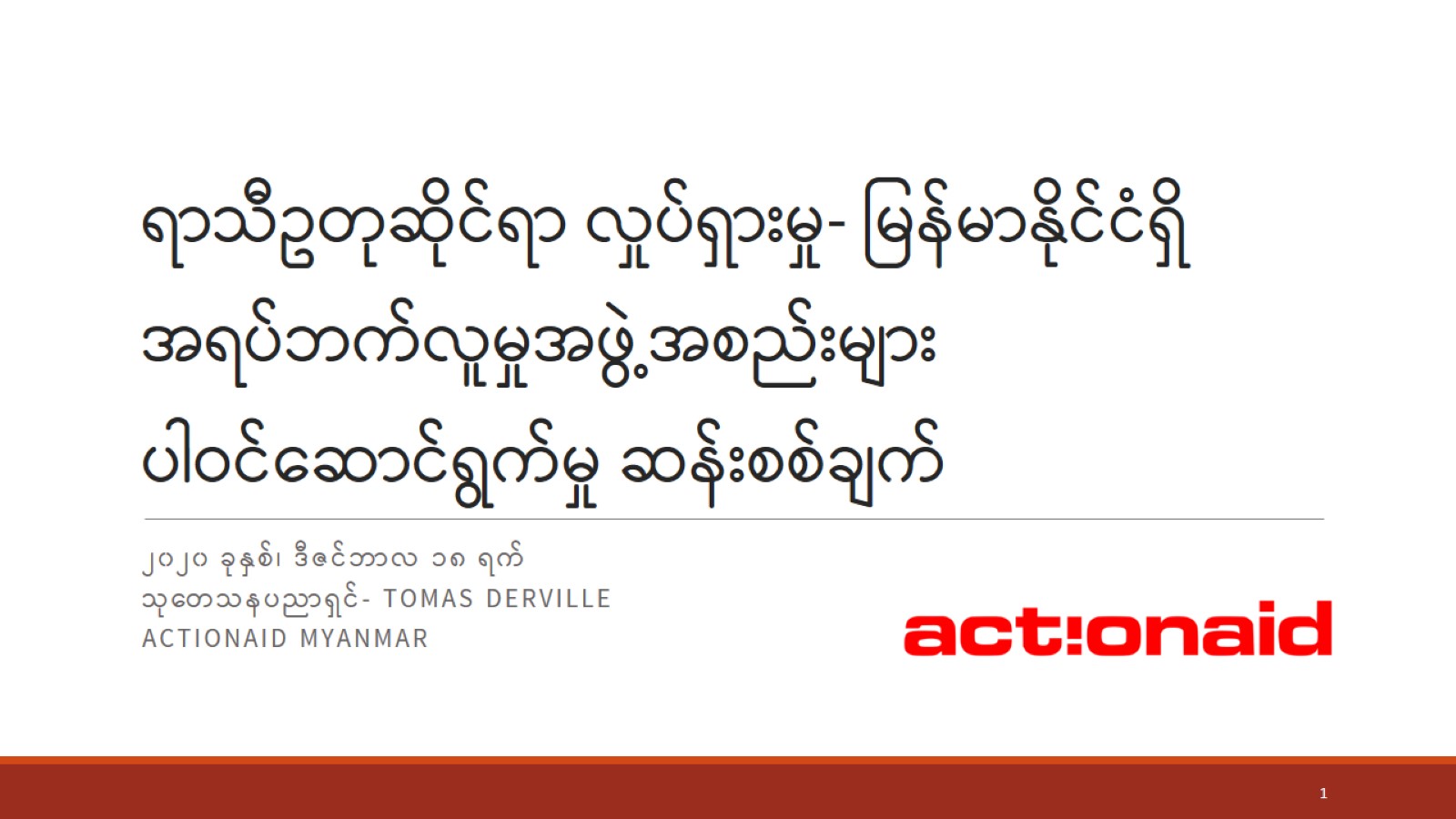 ရာသီဥတုဆိုင်ရာ လှုပ်ရှားမှု- မြန်မာနိုင်ငံရှိ အရပ်ဘက်လူမှုအဖွဲ့အစည်းများ ပါဝင်ဆောင်ရွက်မှု ဆန်းစစ်ချက်
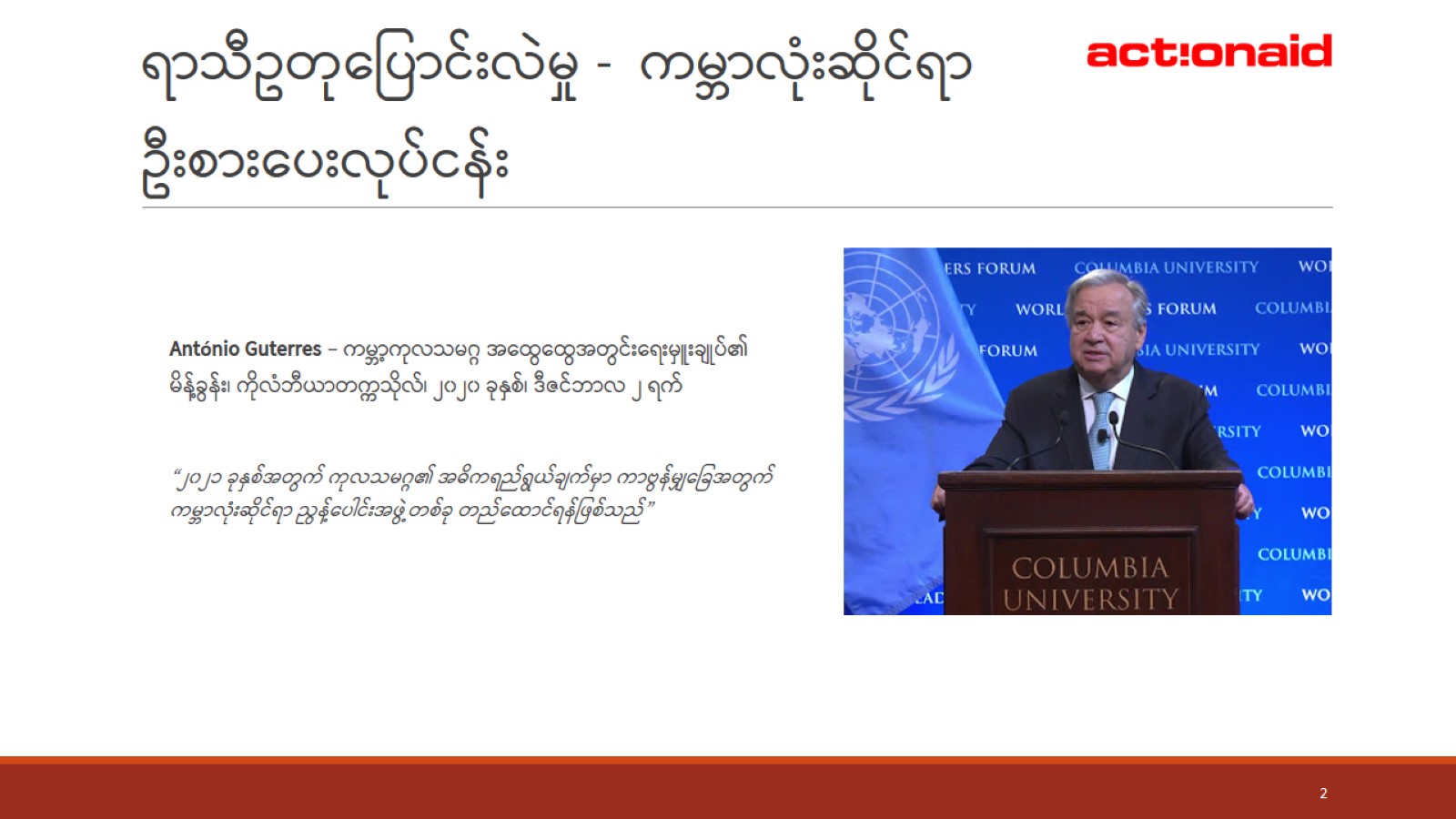 ရာသီဥတုပြောင်းလဲမှု -  ကမ္ဘာလုံးဆိုင်ရာ ဦးစားပေးလုပ်ငန်း
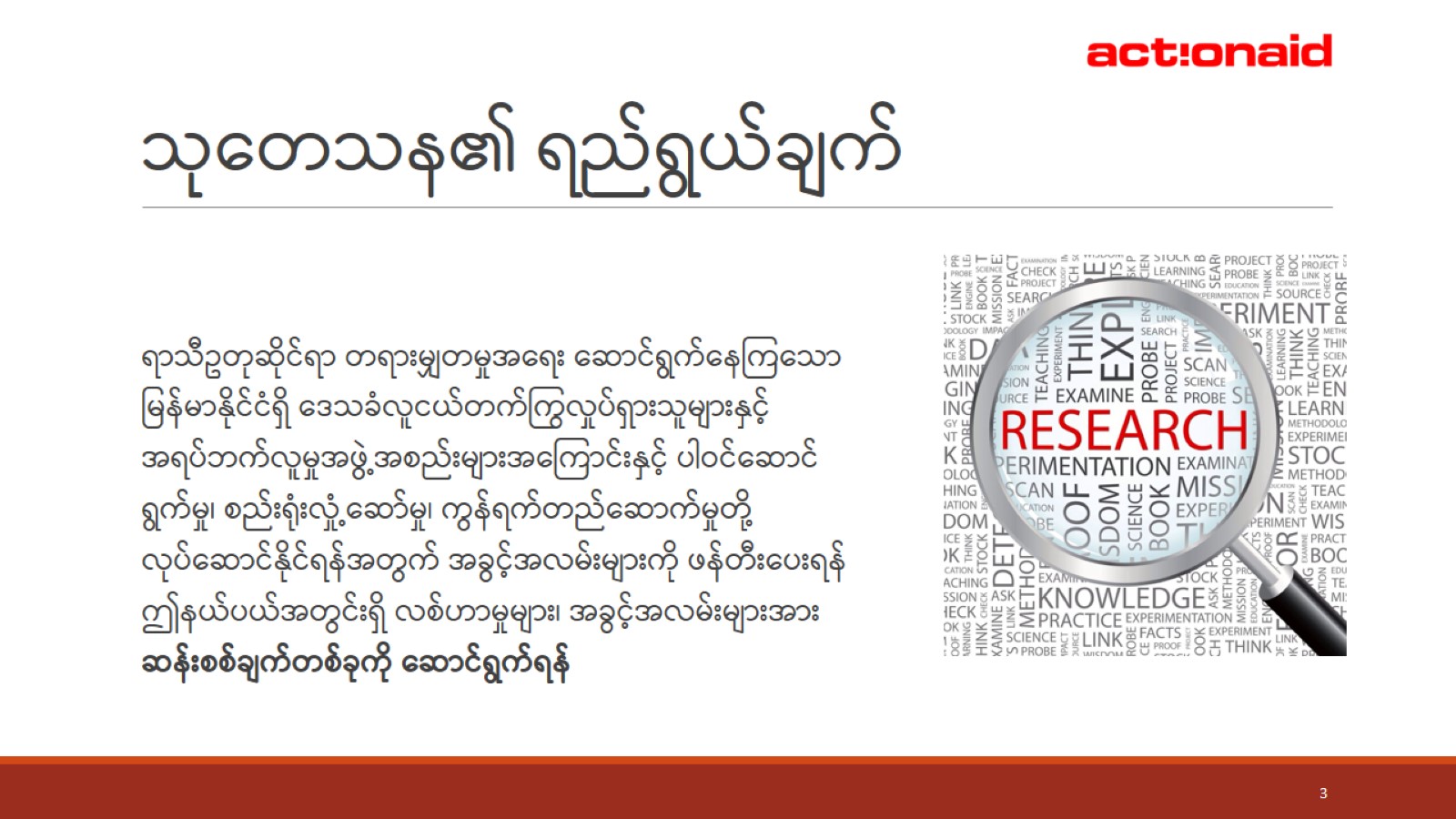 သုတေသန၏ ရည်ရွယ်ချက်
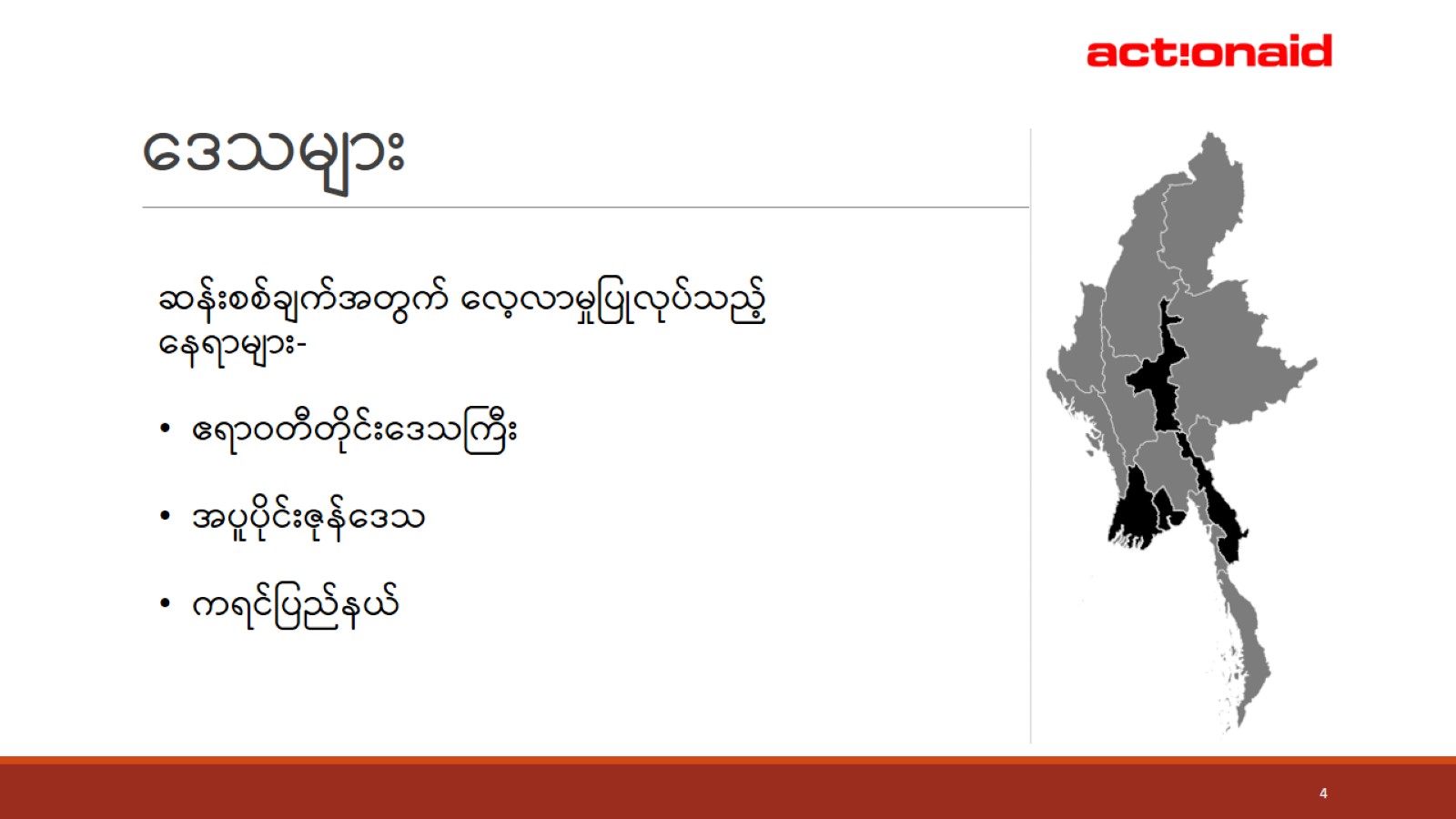 ဒေသများ
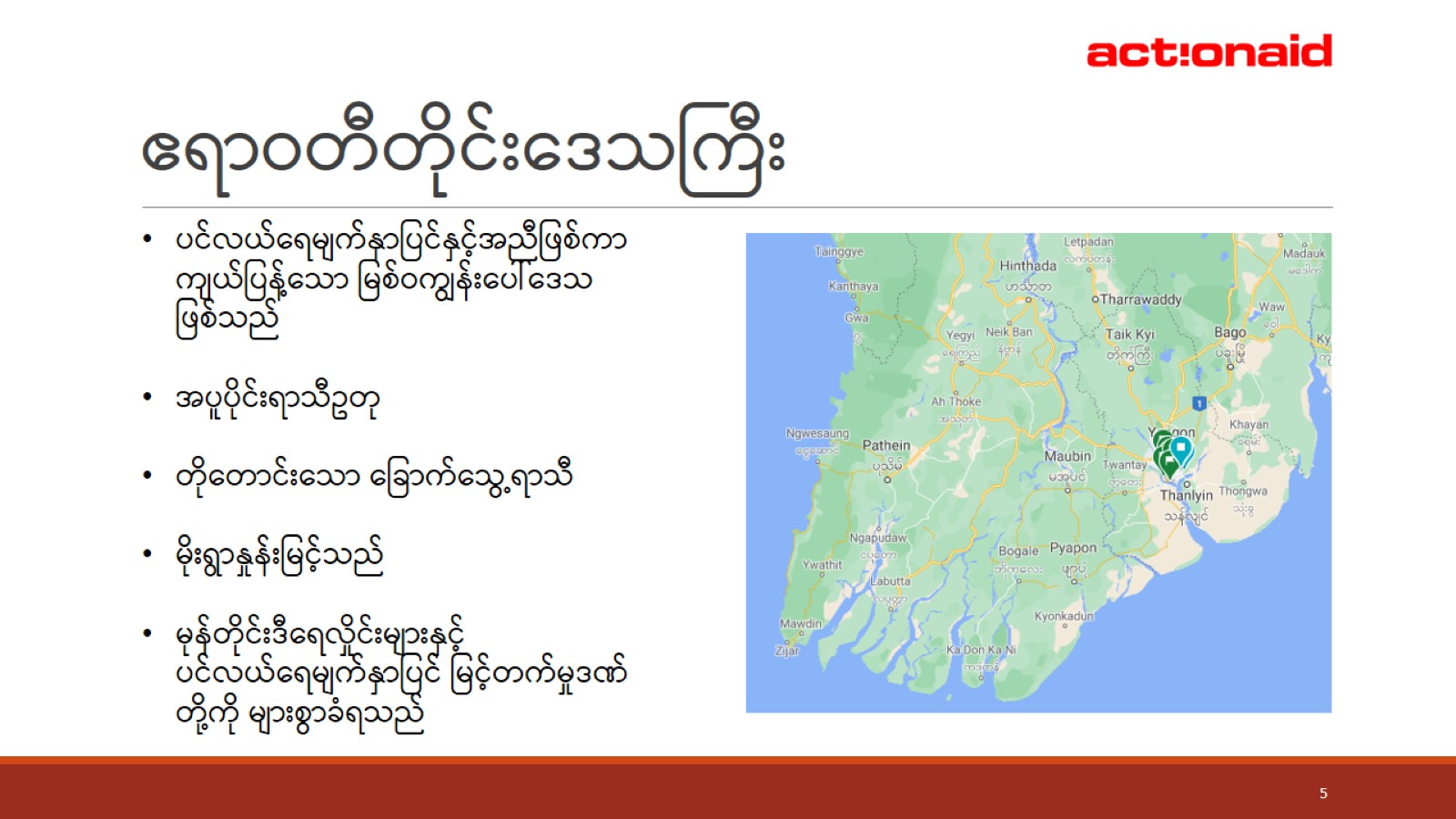 ဧရာဝတီတိုင်းဒေသကြီး
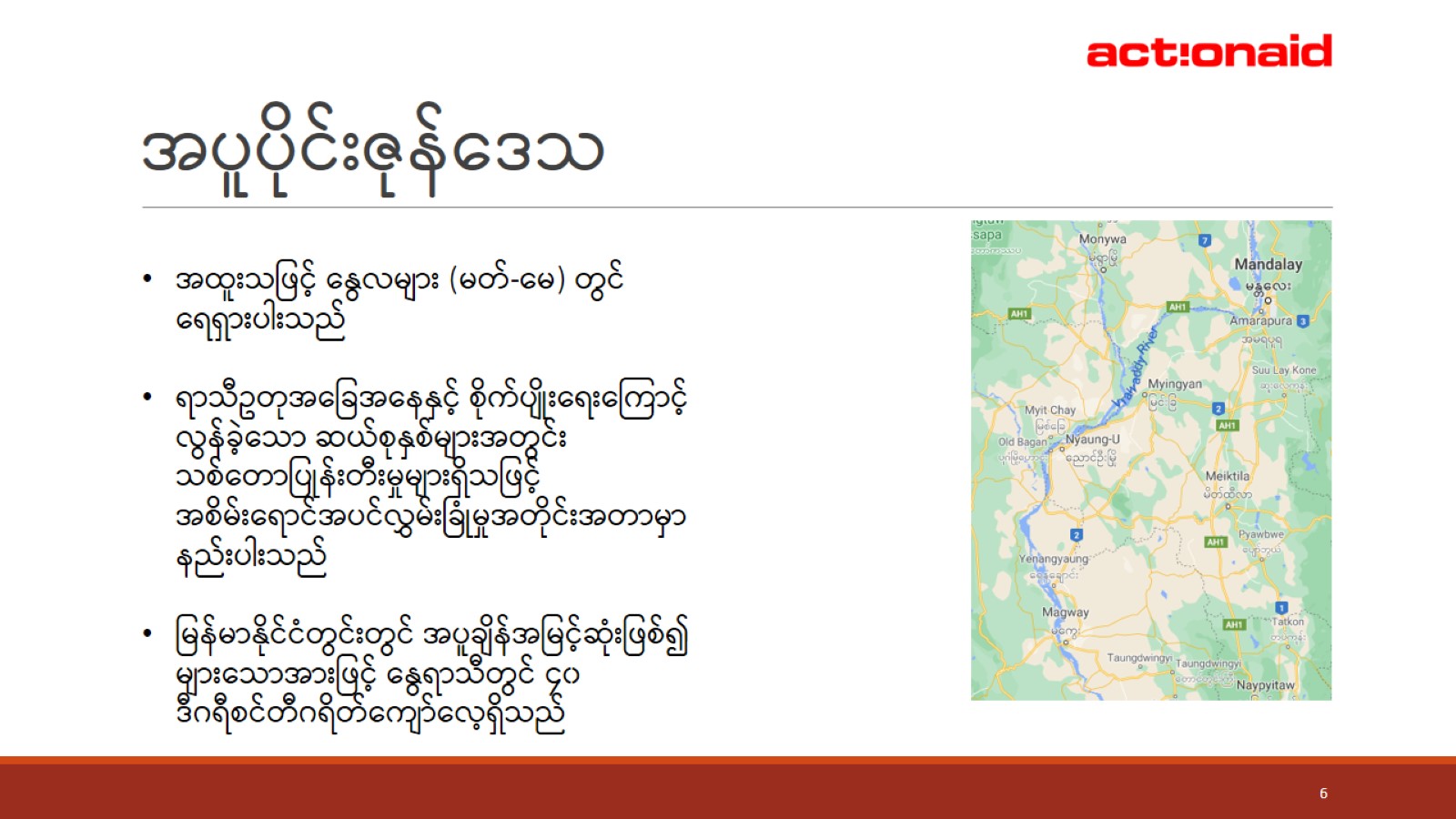 အပူပိုင်းဇုန်ဒေသ
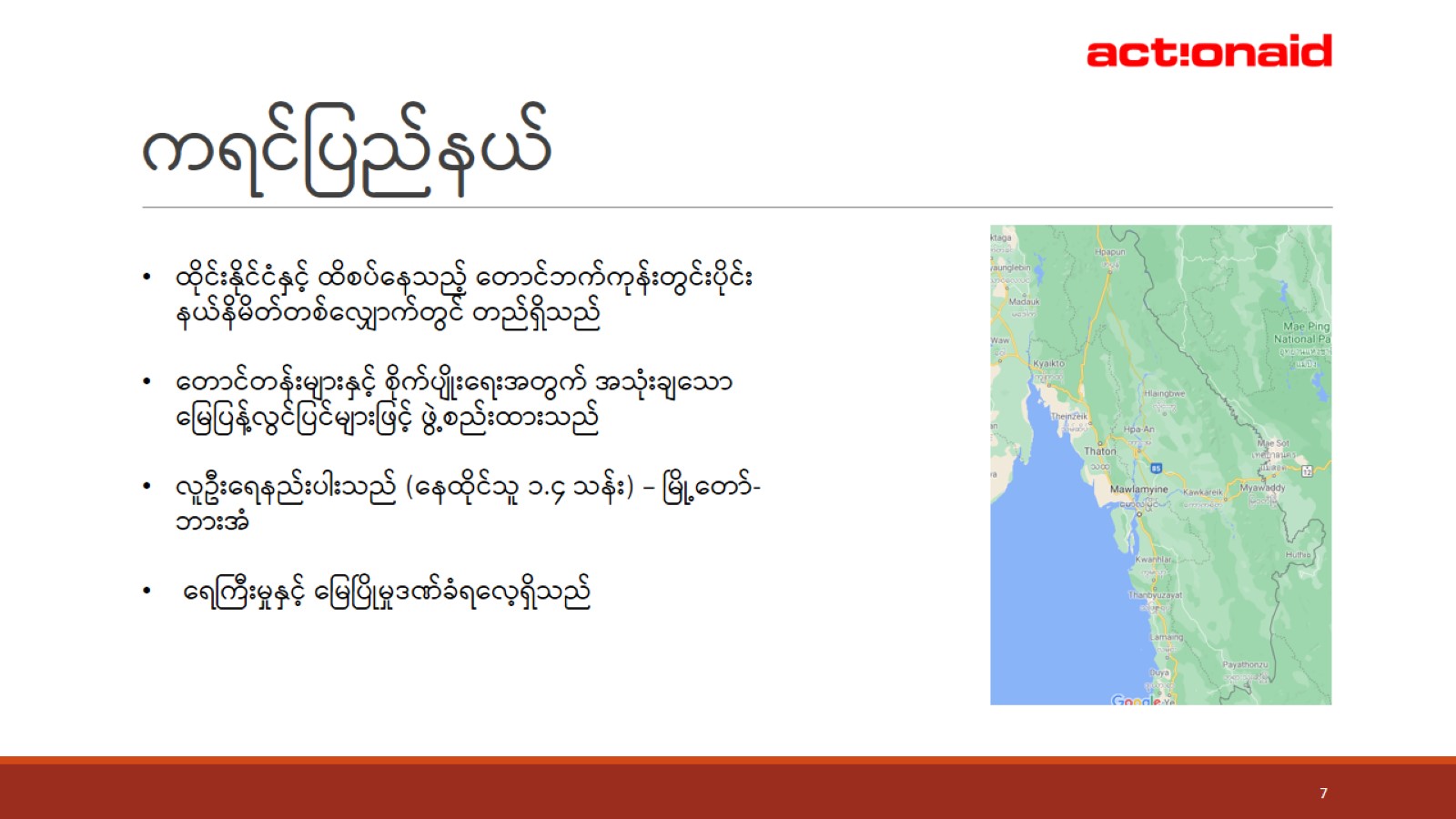 ကရင်ပြည်နယ်
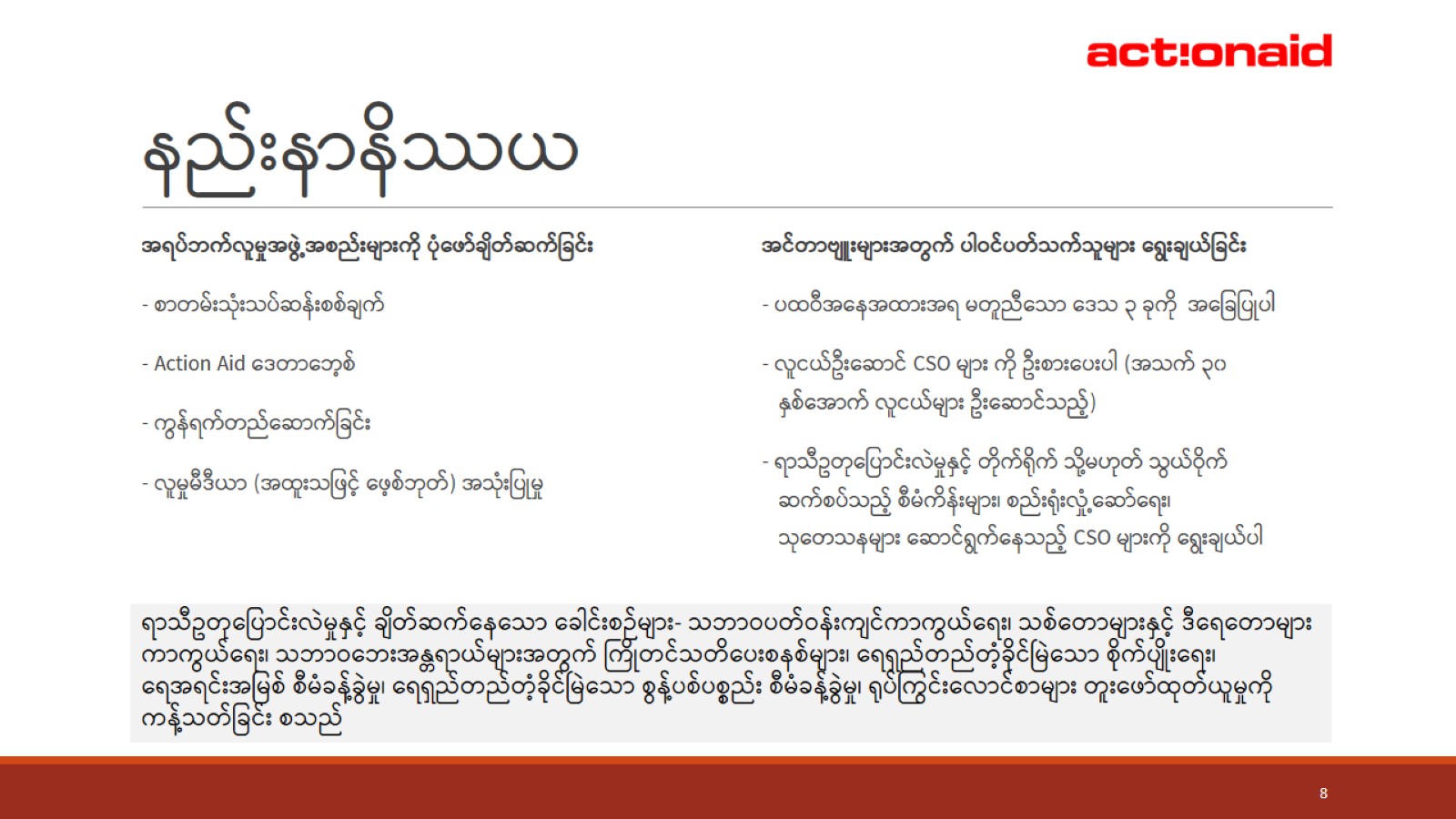 နည်းနာနိဿယ
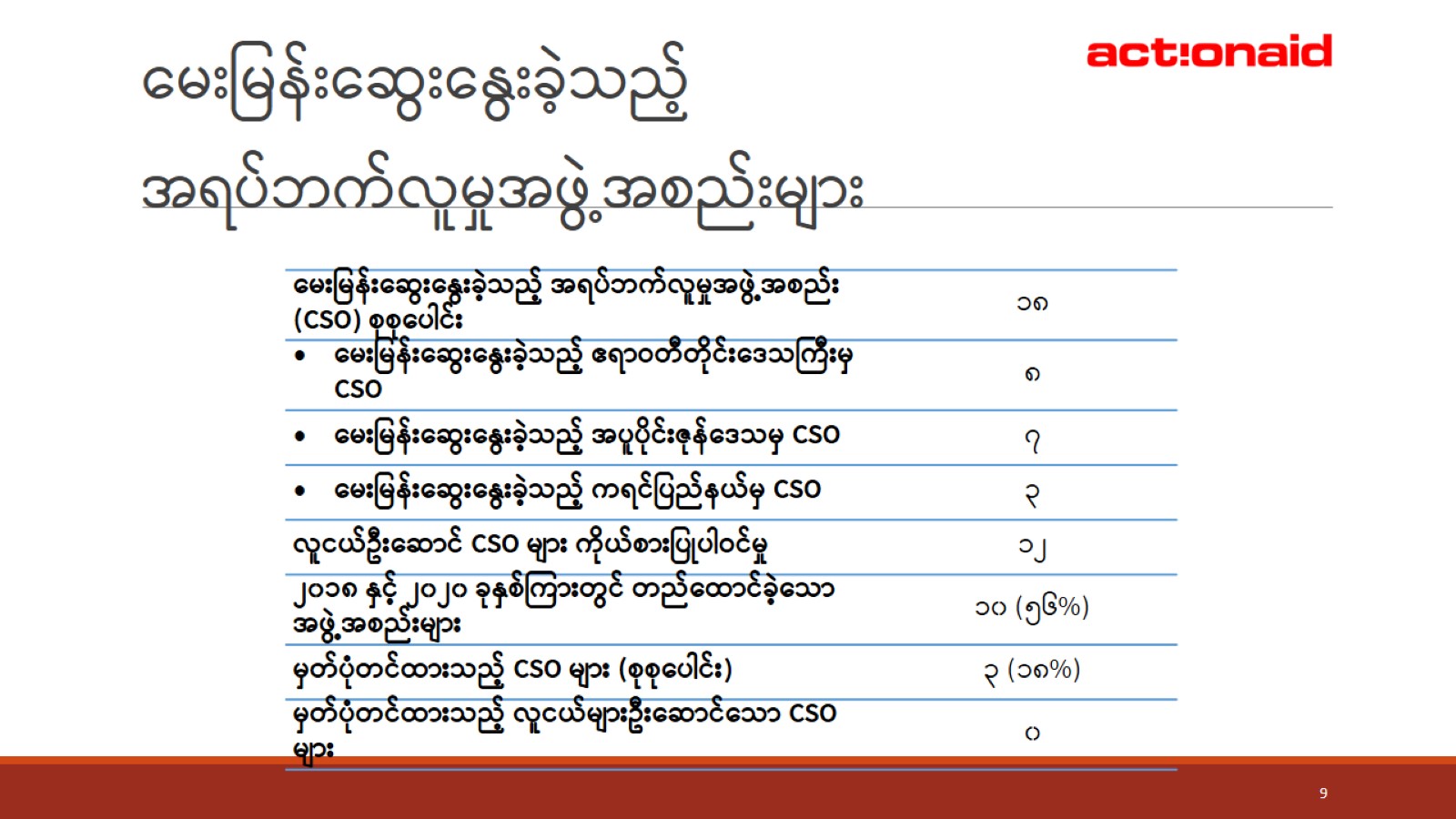 မေးမြန်းဆွေးနွေးခဲ့သည့် အရပ်ဘက်လူမှုအဖွဲ့အစည်းများ
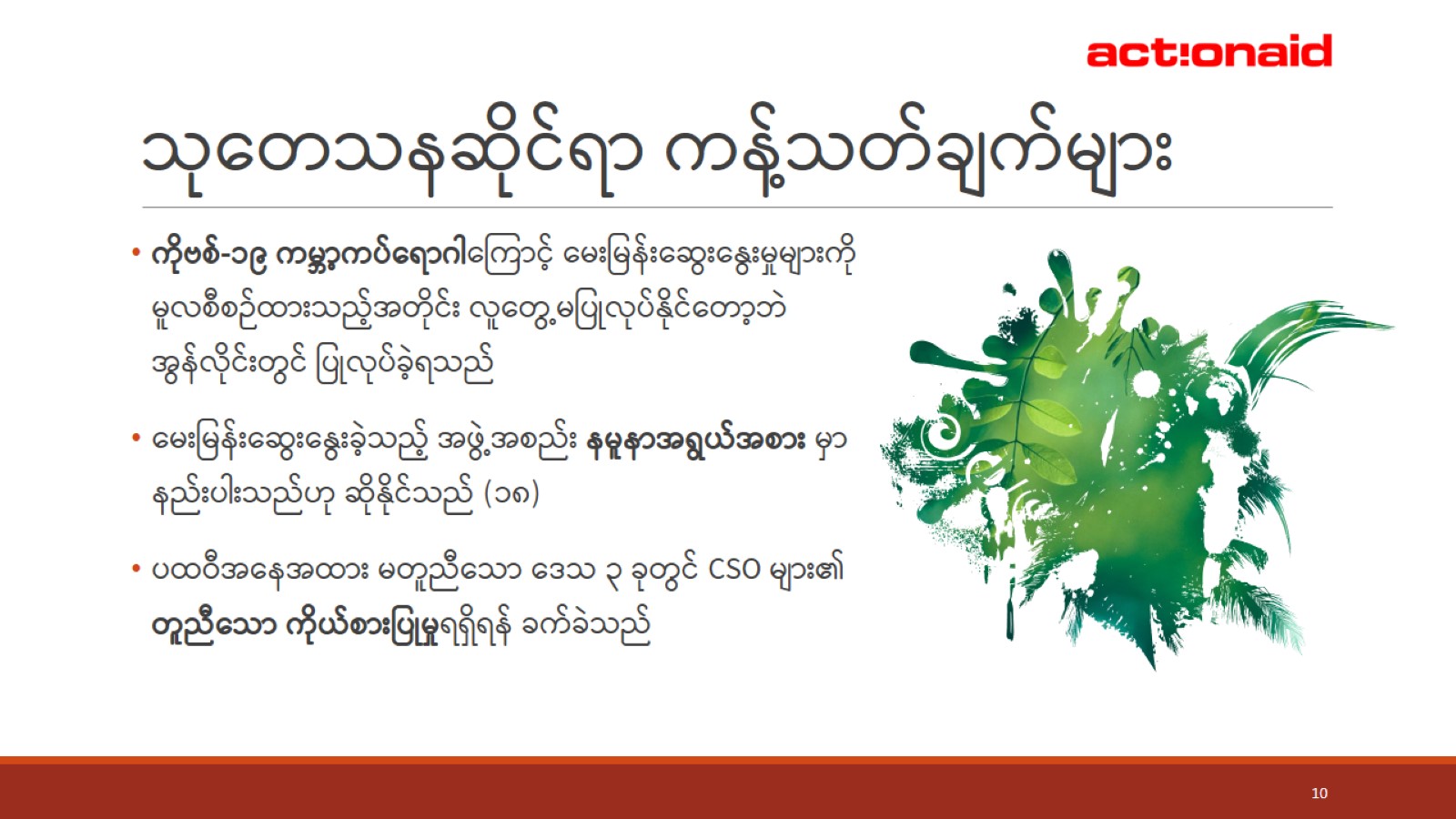 သုတေသနဆိုင်ရာ ကန့်သတ်ချက်များ
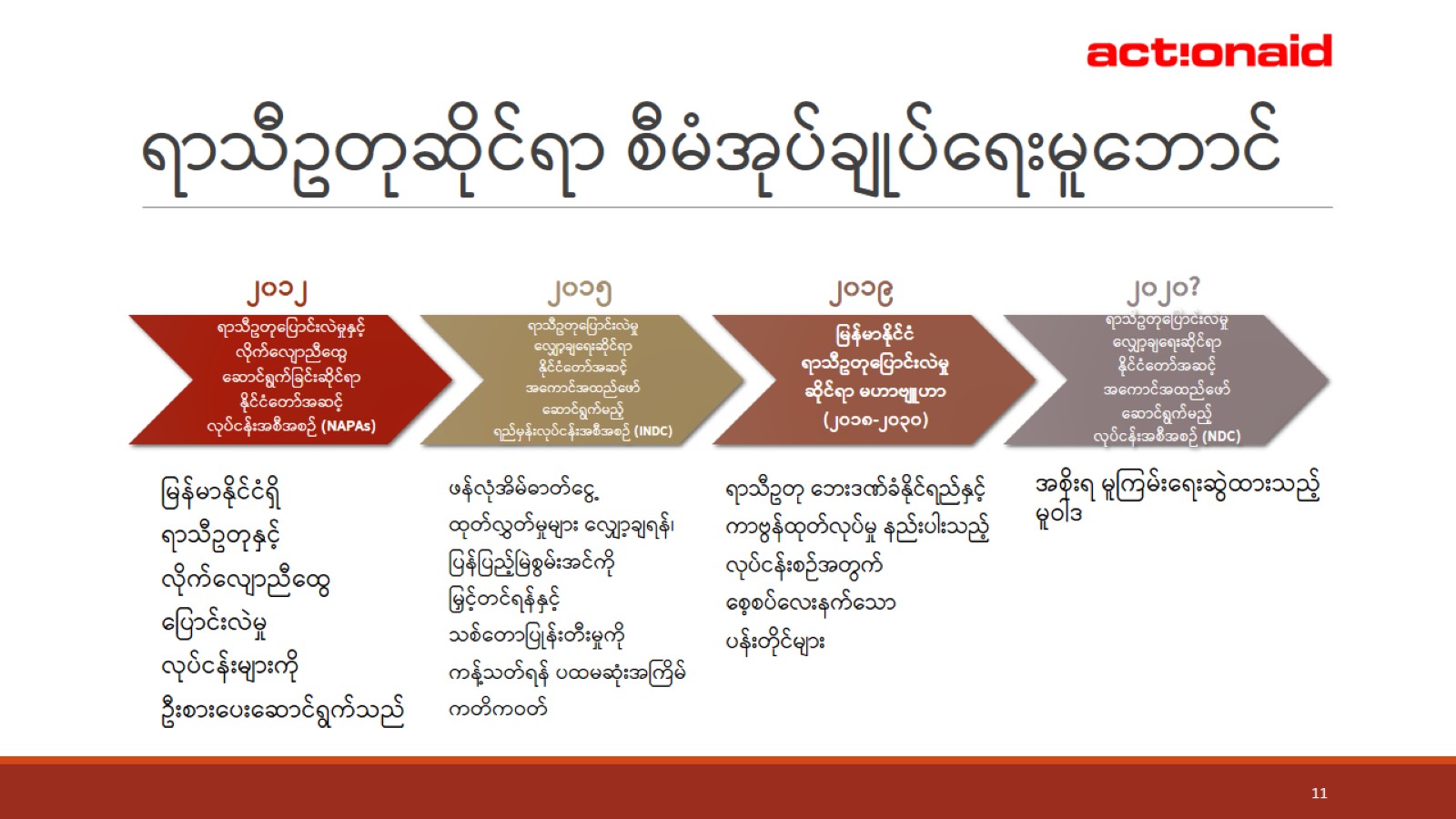 ရာသီဥတုဆိုင်ရာ စီမံအုပ်ချုပ်ရေးမူဘောင်
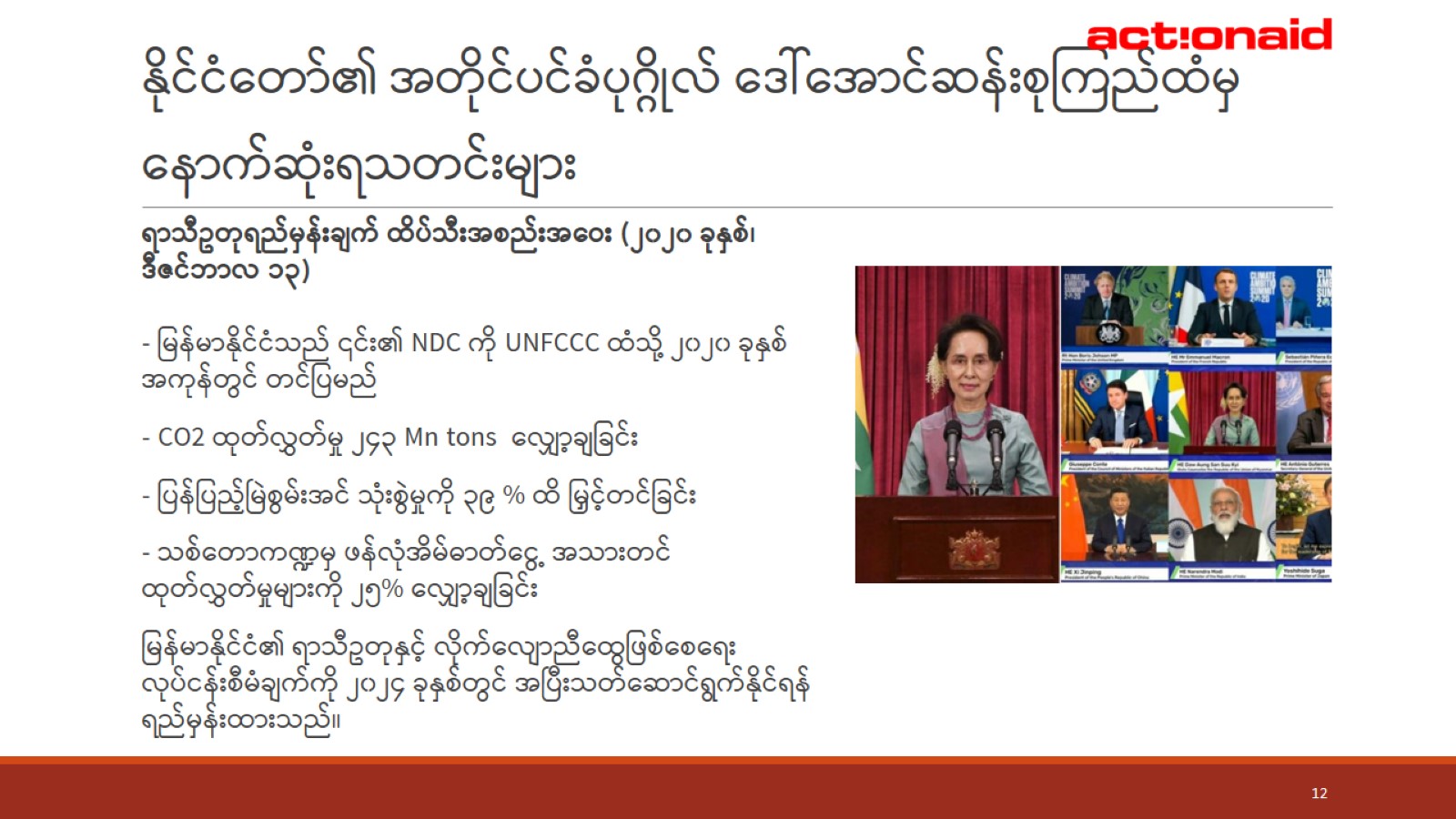 နိုင်ငံတော်၏ အတိုင်ပင်ခံပုဂ္ဂိုလ် ဒေါ်အောင်ဆန်းစုကြည်ထံမှ နောက်ဆုံးရသတင်းများ
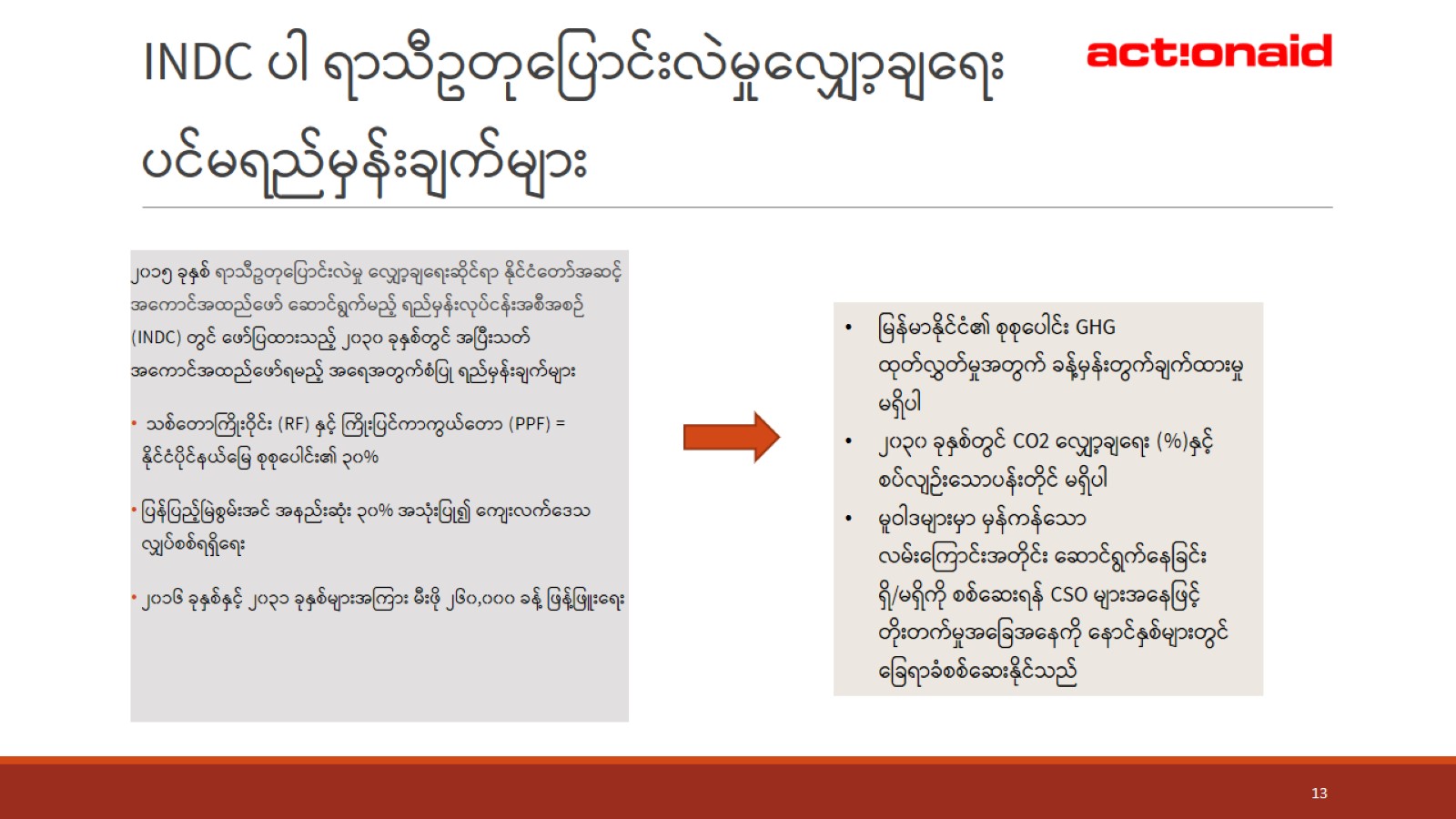 INDC ပါ ရာသီဥတုပြောင်းလဲမှုလျှော့ချရေး ပင်မရည်မှန်းချက်များ
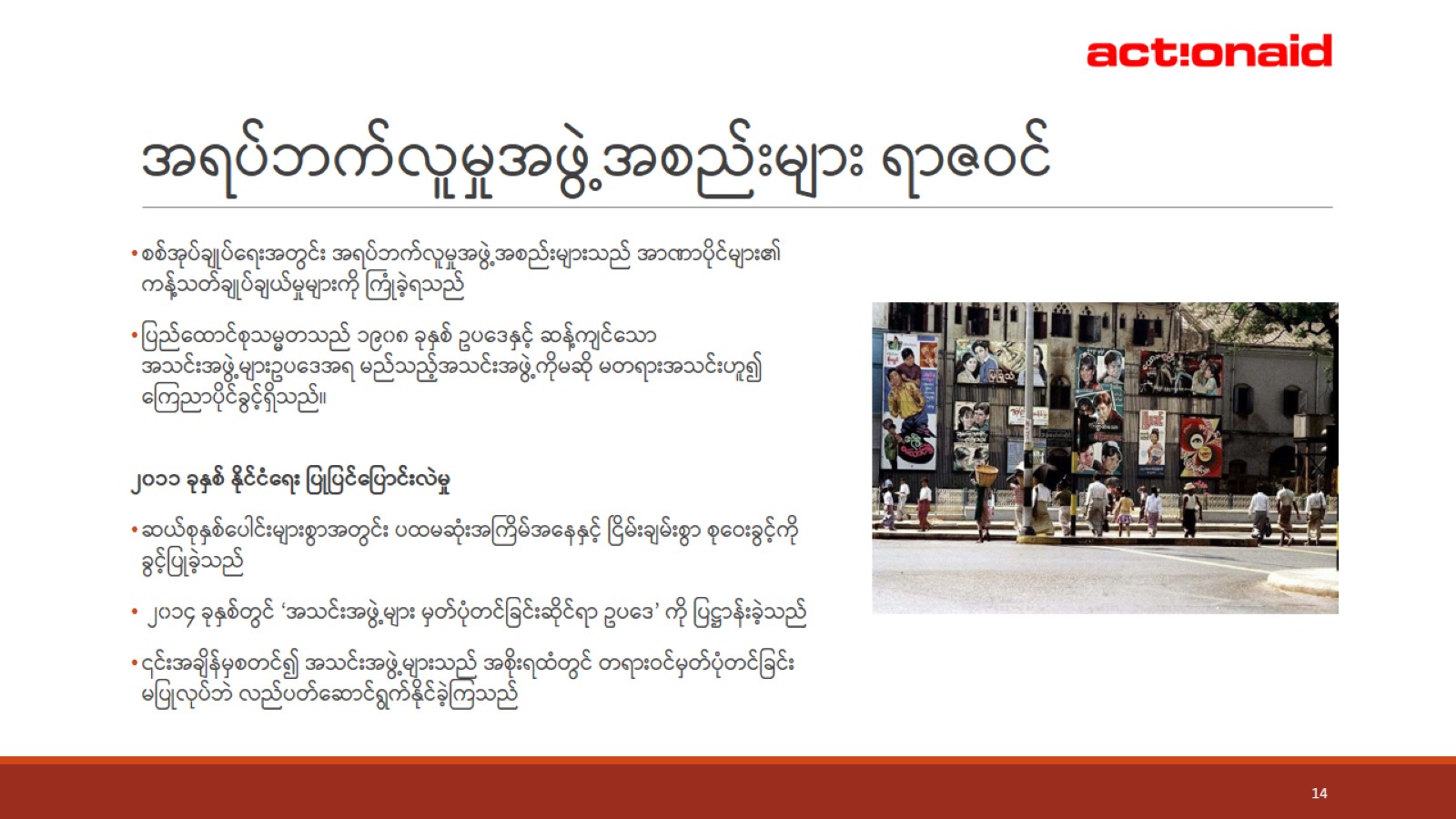 အရပ်ဘက်လူမှုအဖွဲ့အစည်းများ ရာဇဝင်
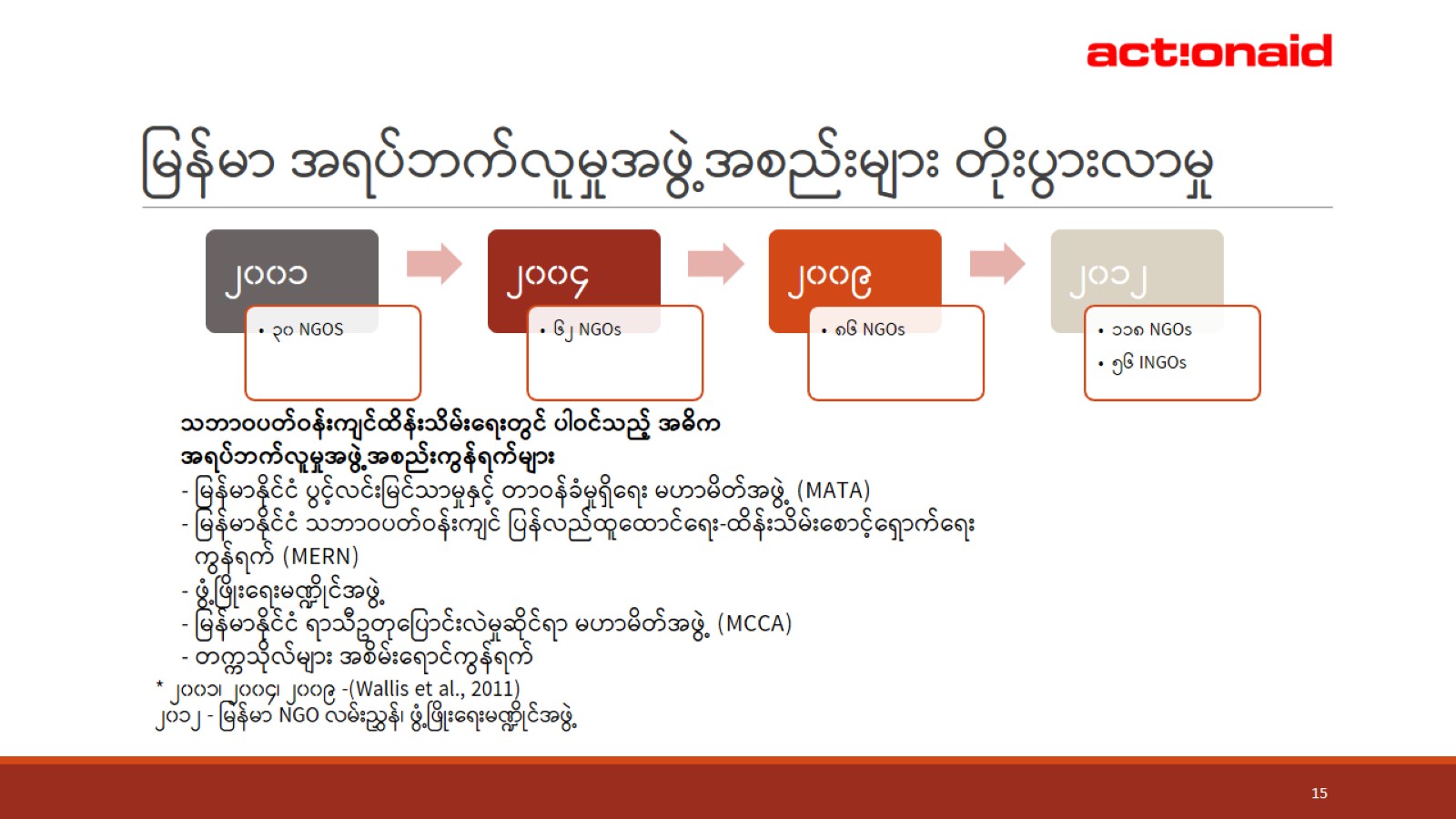 မြန်မာ အရပ်ဘက်လူမှုအဖွဲ့အစည်းများ တိုးပွားလာမှု
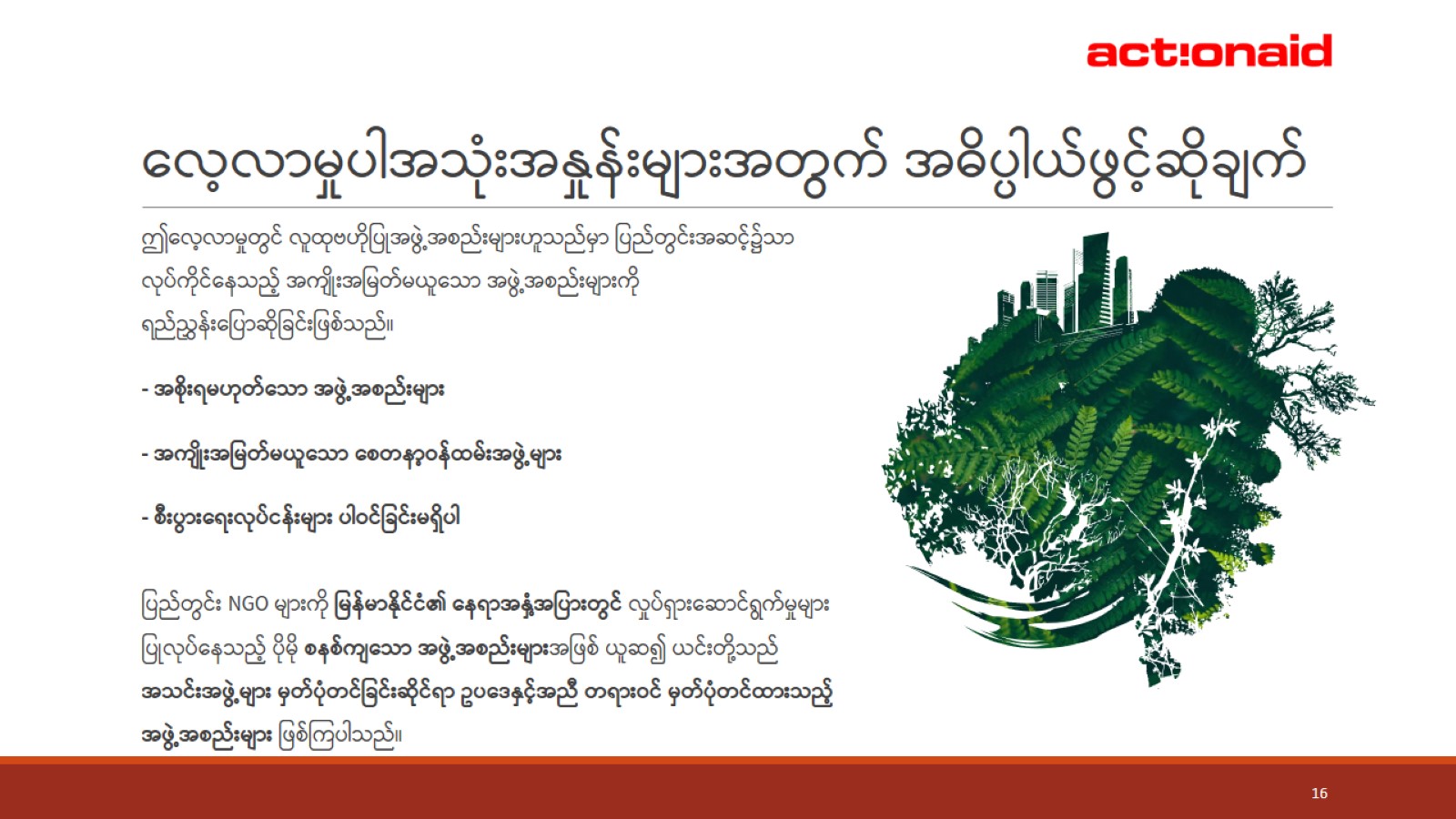 လေ့လာမှုပါအသုံးအနှုန်းများအတွက် အဓိပ္ပါယ်ဖွင့်ဆိုချက်
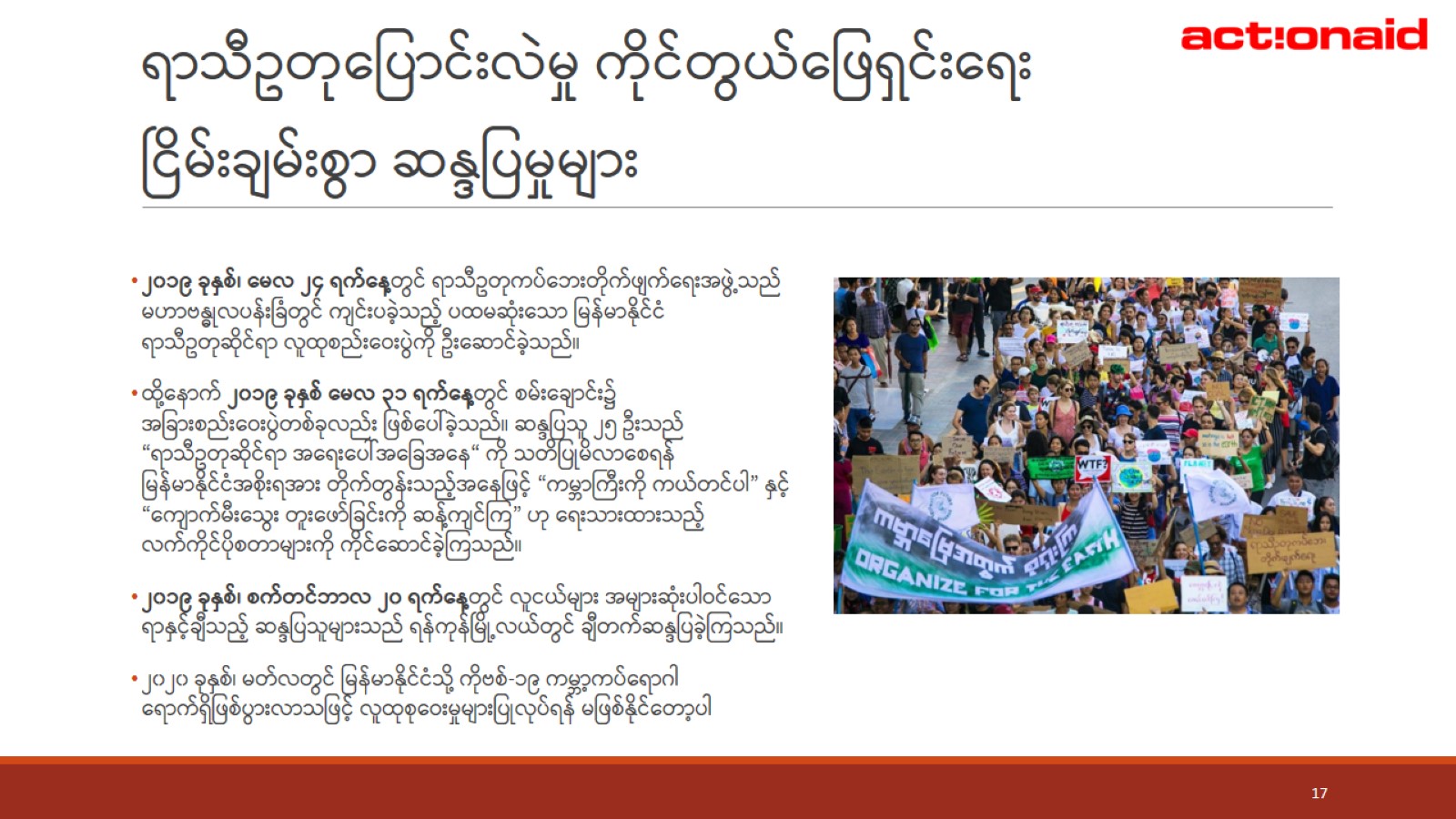 ရာသီဥတုပြောင်းလဲမှု ကိုင်တွယ်ဖြေရှင်းရေး ငြိမ်းချမ်းစွာ ဆန္ဒပြမှုများ
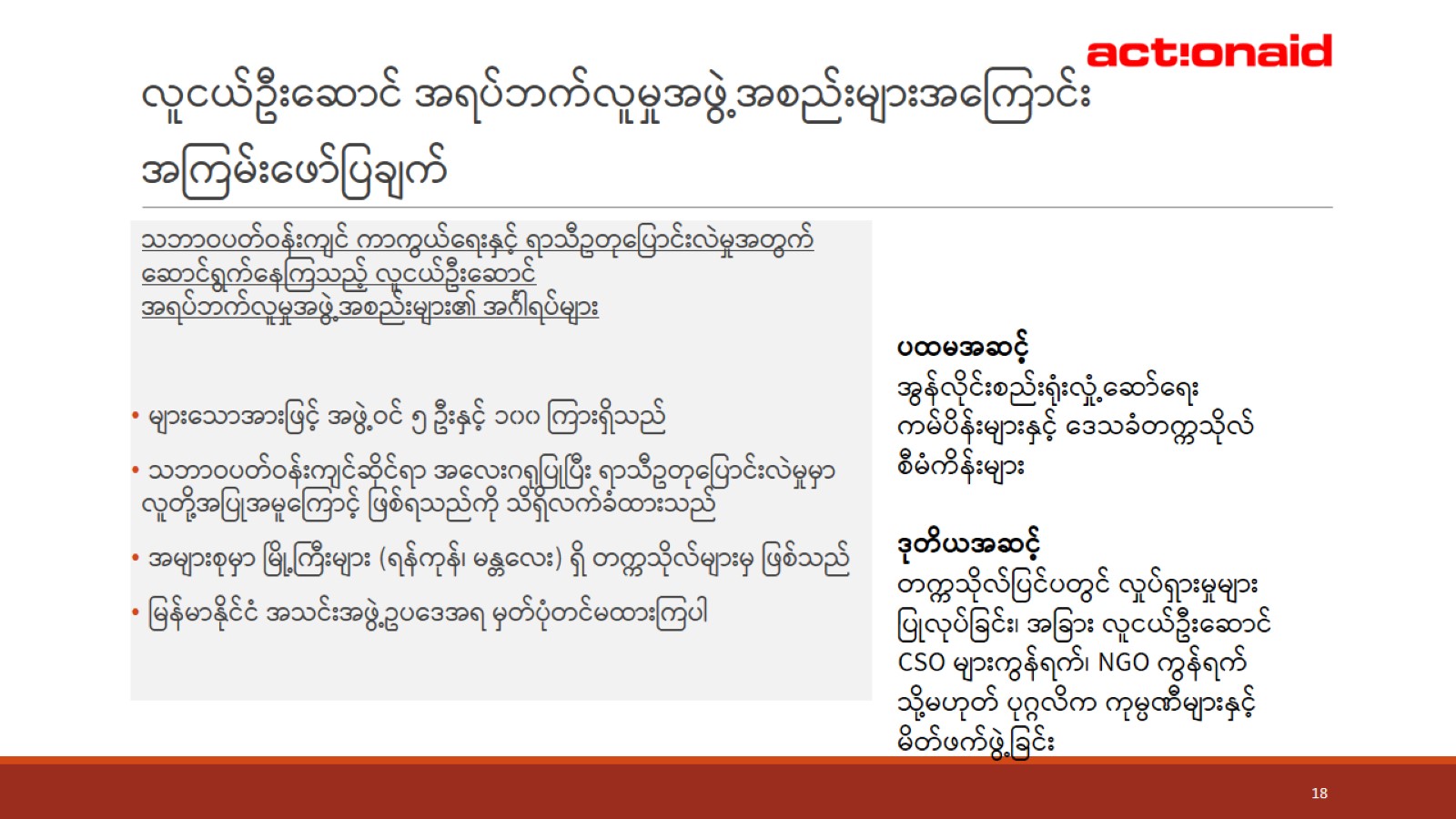 လူငယ်ဦးဆောင် အရပ်ဘက်လူမှုအဖွဲ့အစည်းများအကြောင်း အကြမ်းဖော်ပြချက်
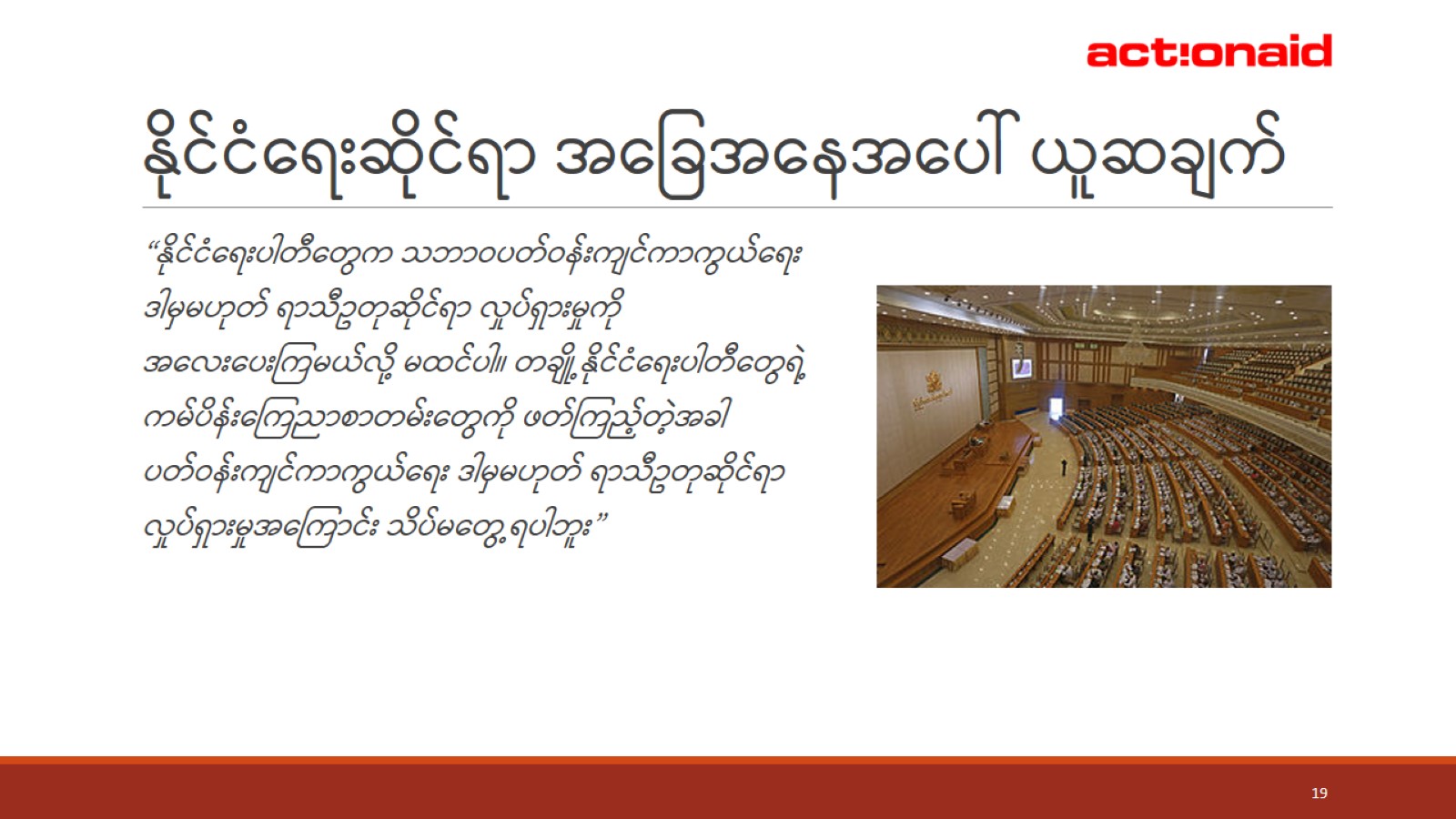 နိုင်ငံရေးဆိုင်ရာ အခြေအနေအပေါ် ယူဆချက်
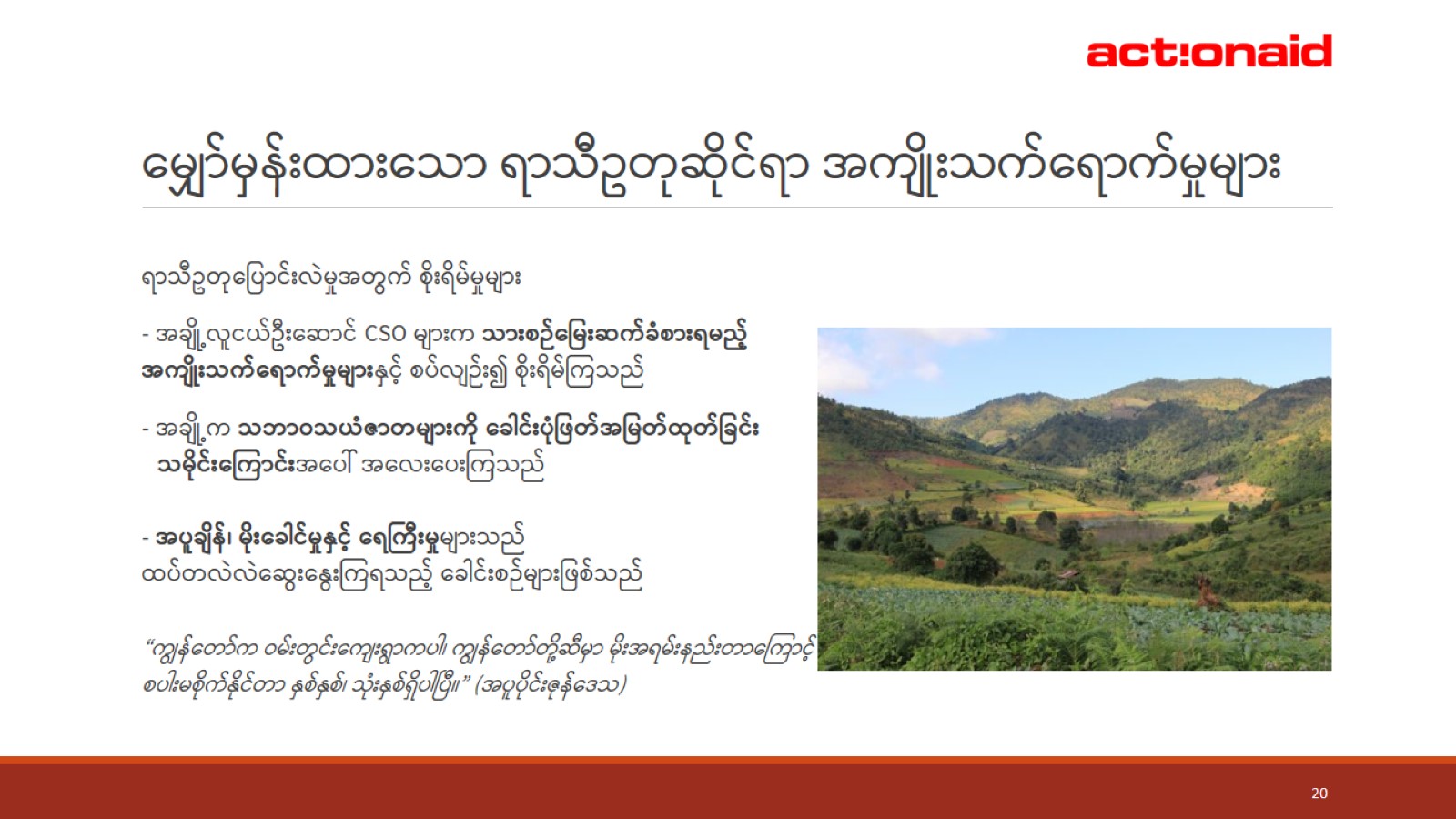 မျှော်မှန်းထားသော ရာသီဥတုဆိုင်ရာ အကျိုးသက်ရောက်မှုများ
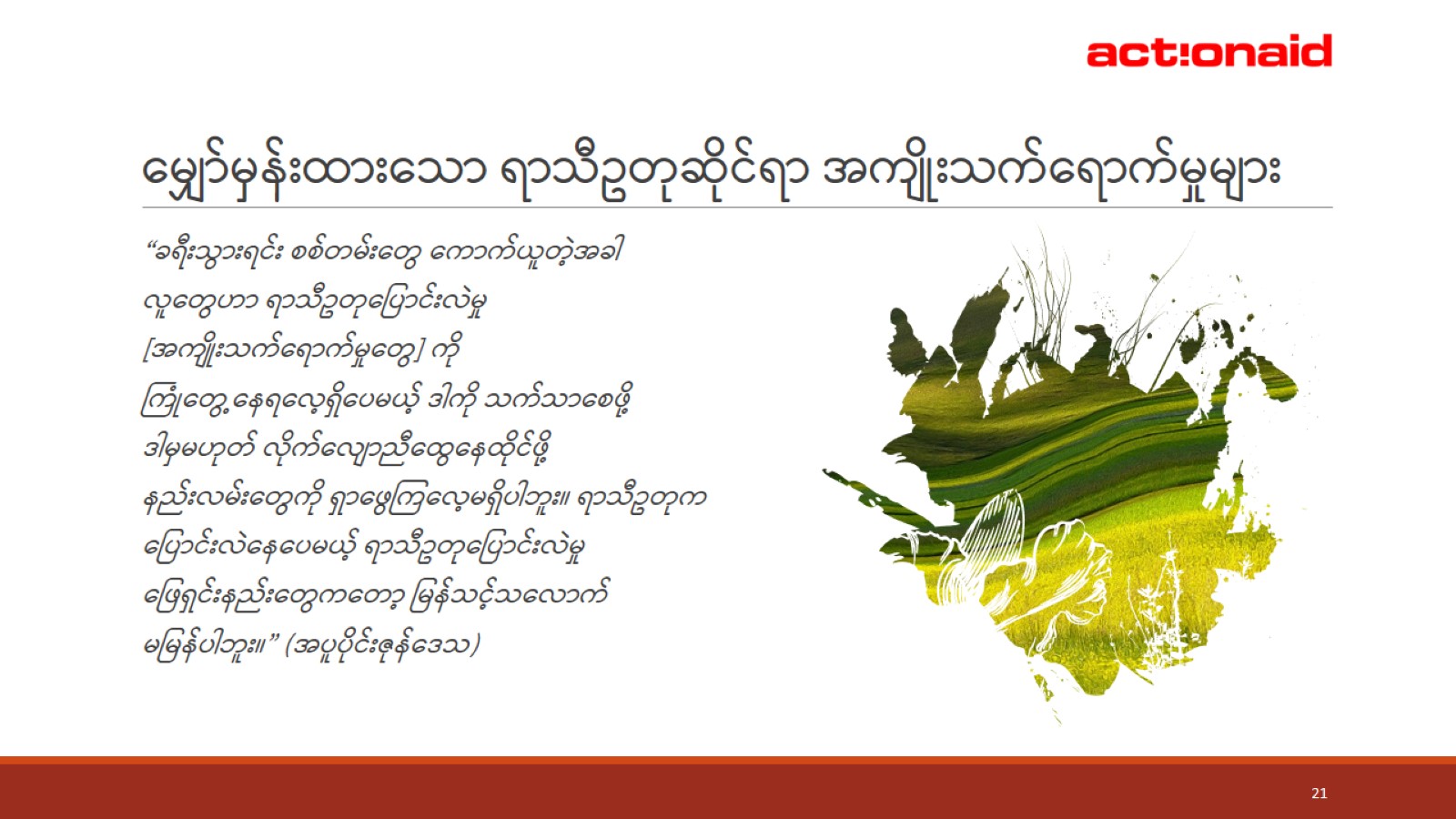 မျှော်မှန်းထားသော ရာသီဥတုဆိုင်ရာ အကျိုးသက်ရောက်မှုများ
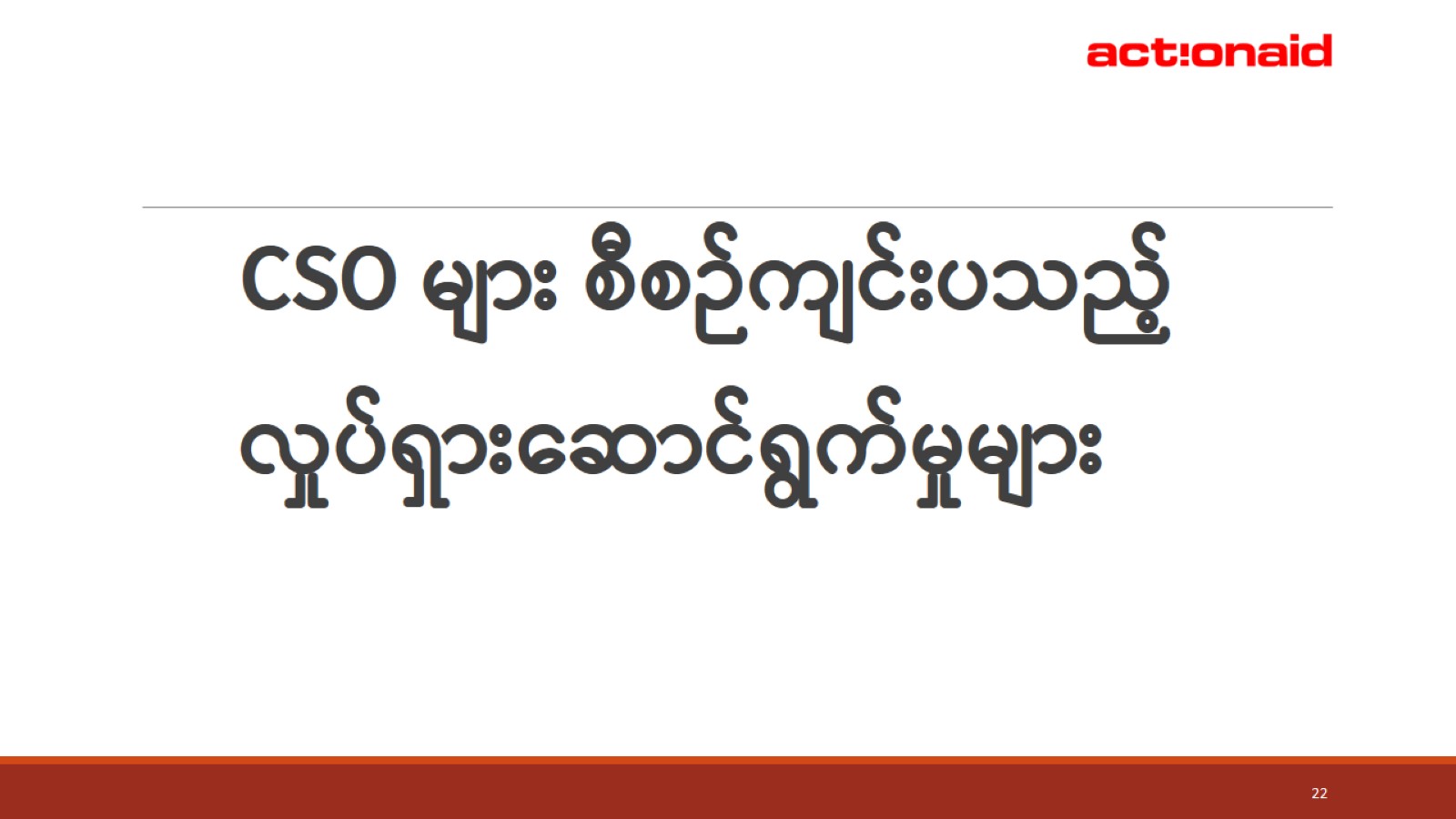 CSO များ စီစဉ်ကျင်းပသည့် လှုပ်ရှားဆောင်ရွက်မှုများ
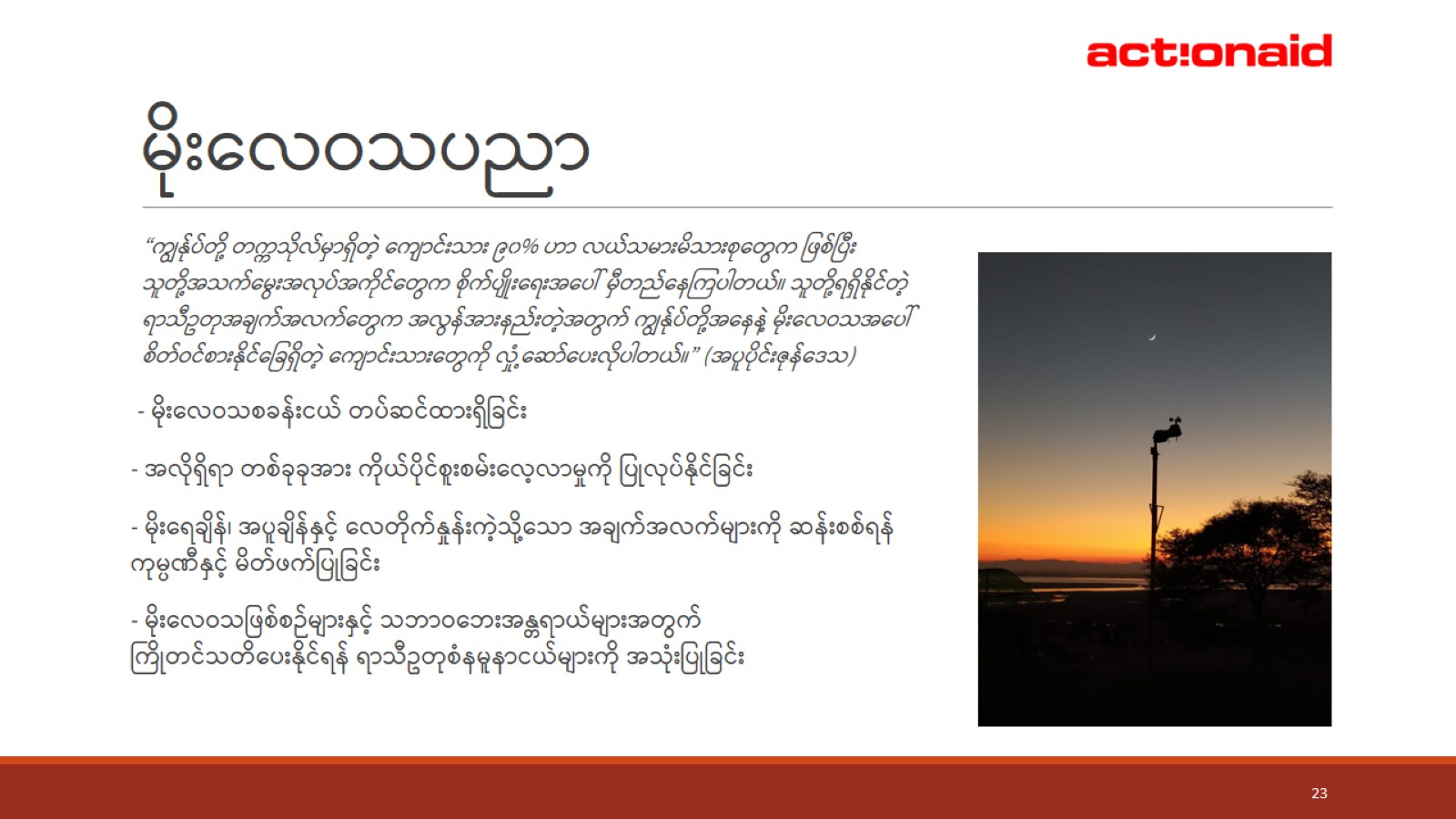 မိုးလေဝသပညာ
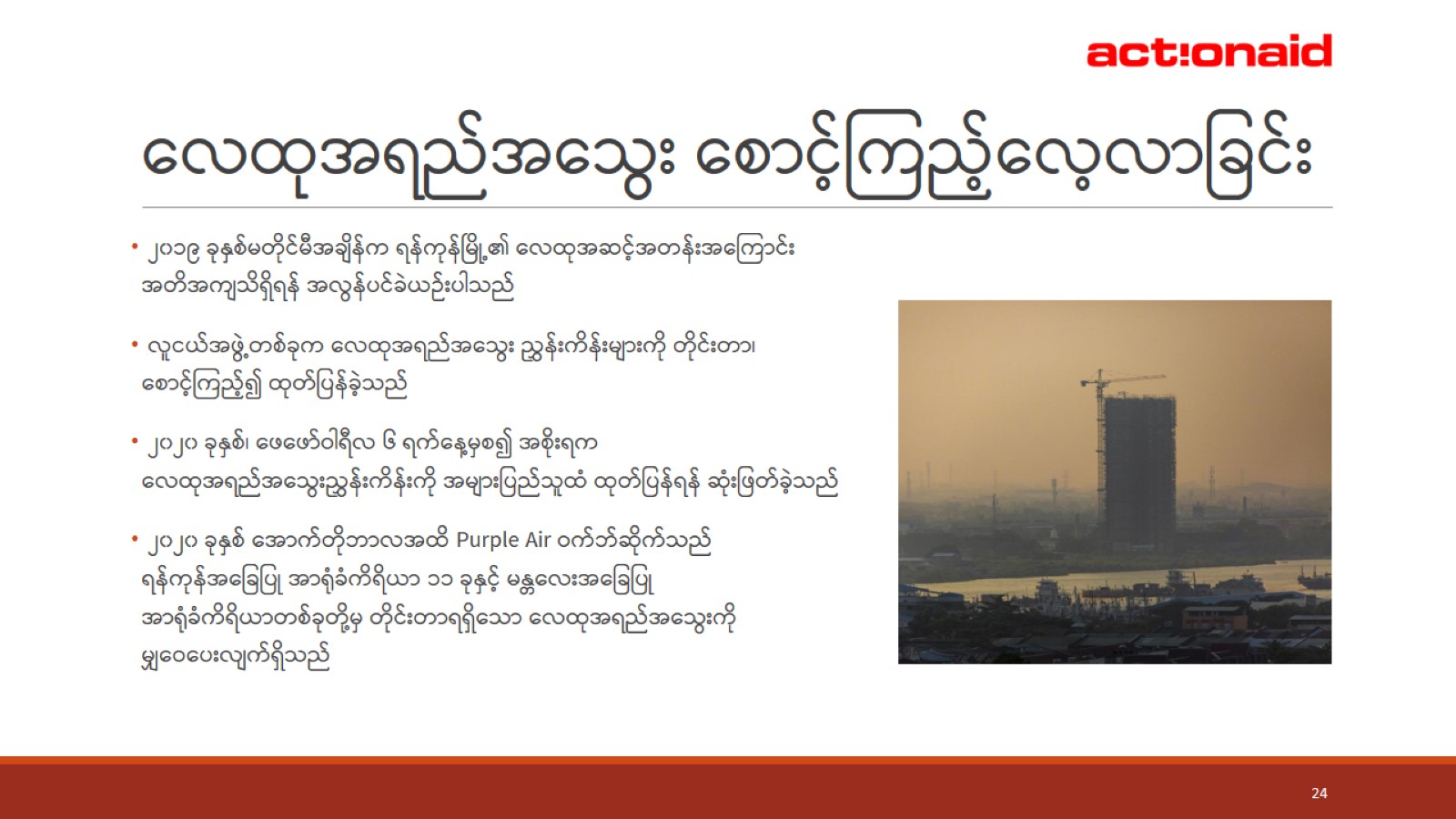 လေထုအရည်အသွေး စောင့်ကြည့်လေ့လာခြင်း
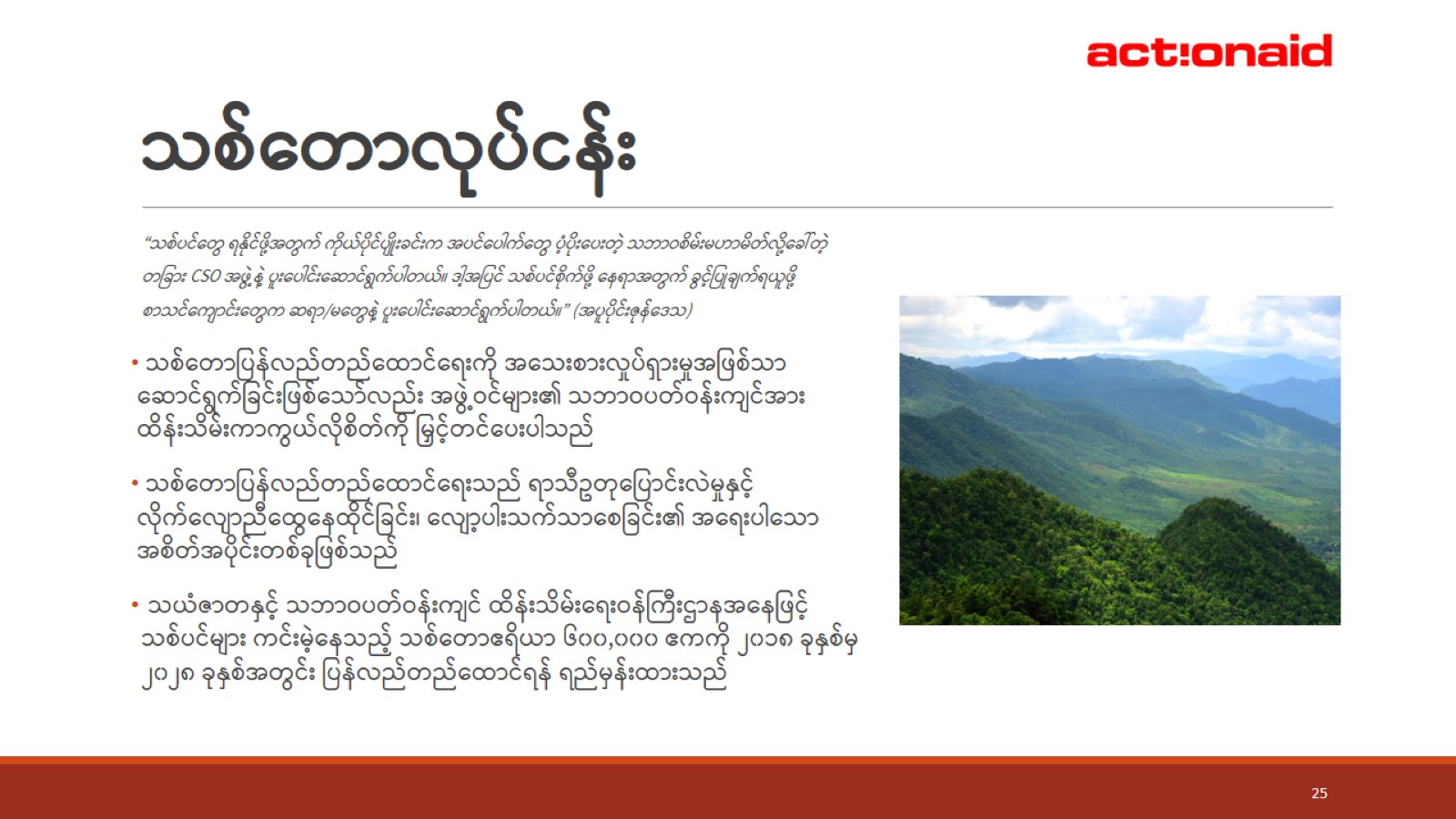 သစ်တောလုပ်ငန်း
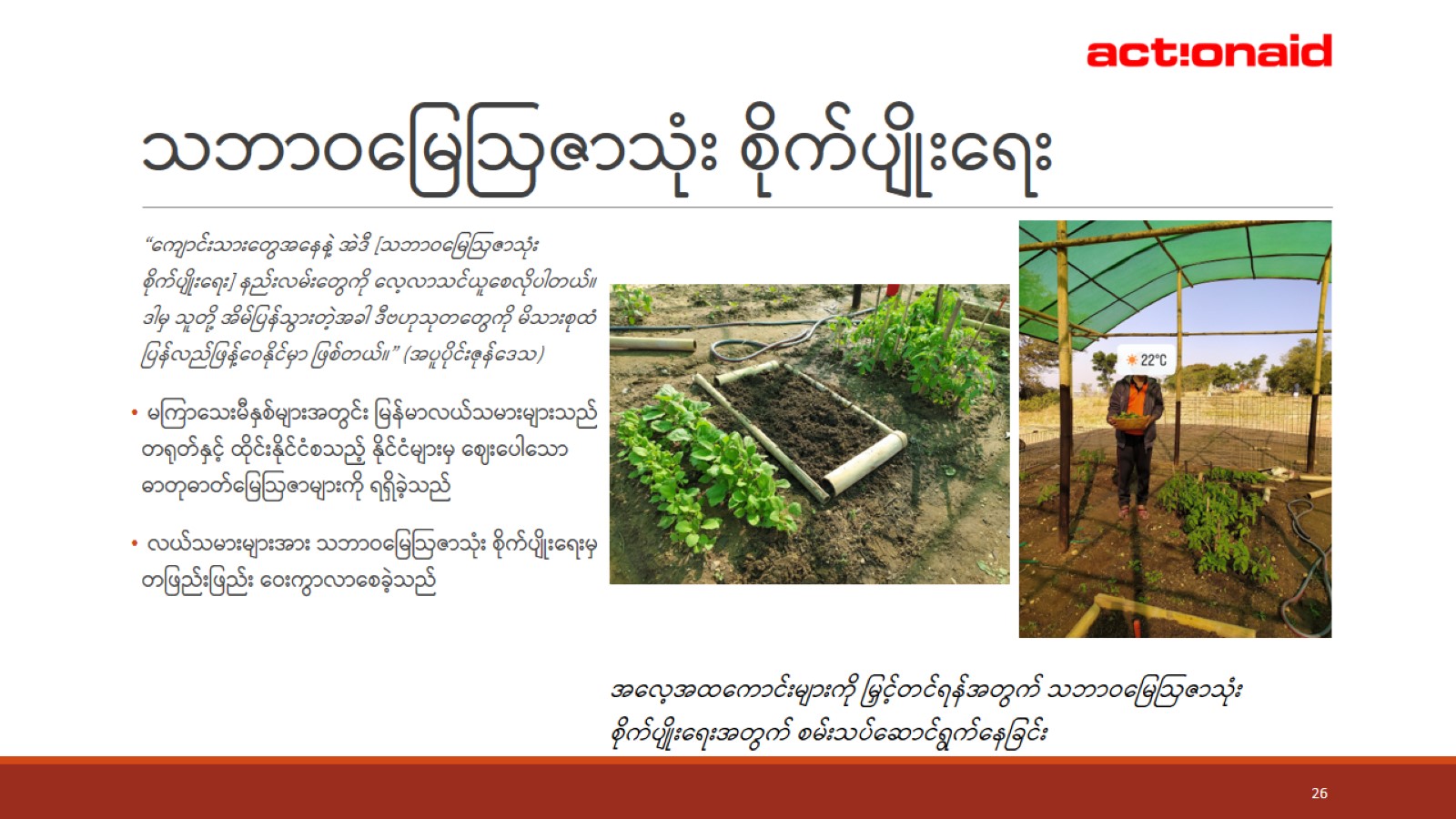 သဘာဝမြေဩဇာသုံး စိုက်ပျိုးရေး
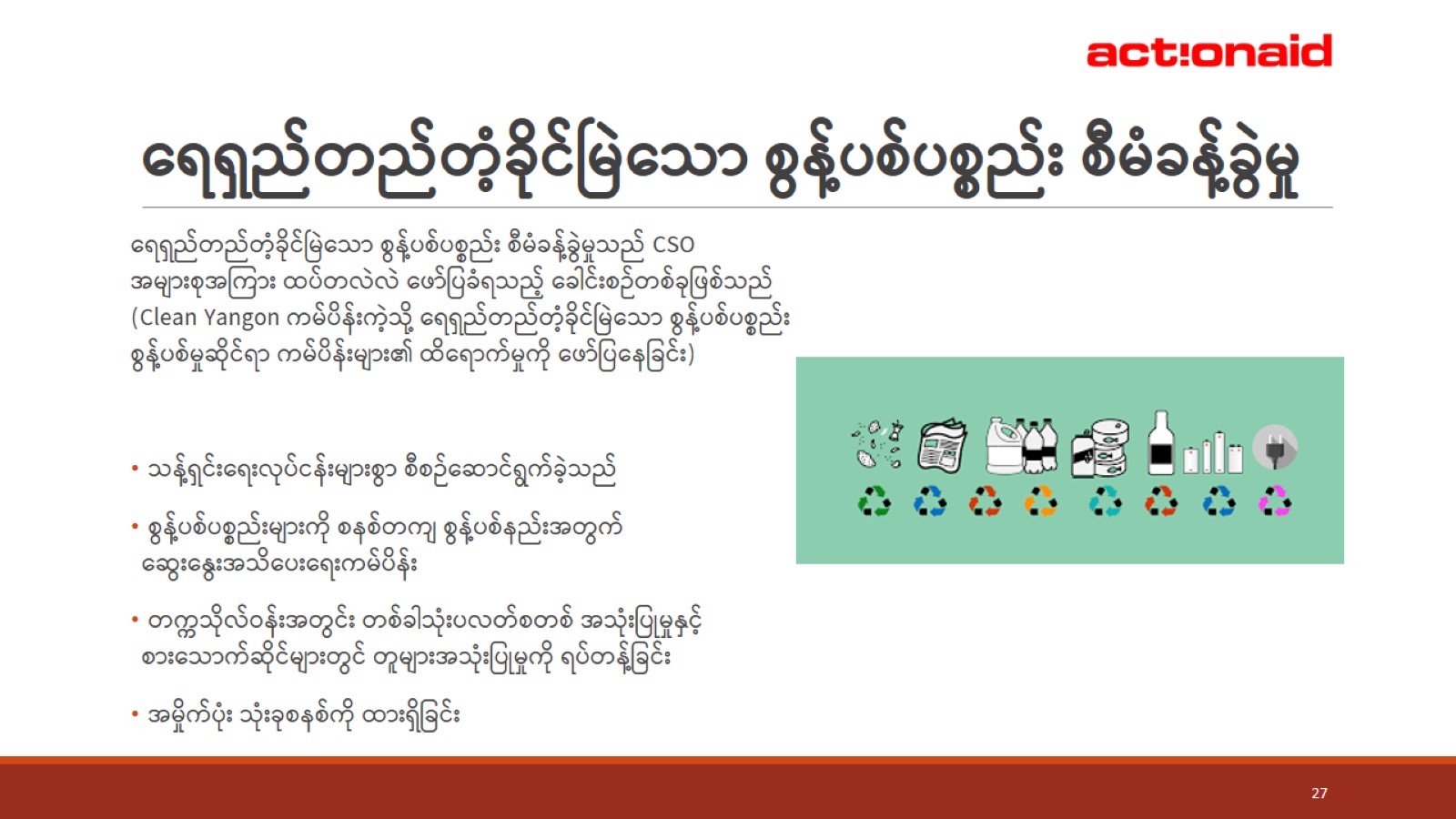 ရေရှည်တည်တံ့ခိုင်မြဲသော စွန့်ပစ်ပစ္စည်း စီမံခန့်ခွဲမှု
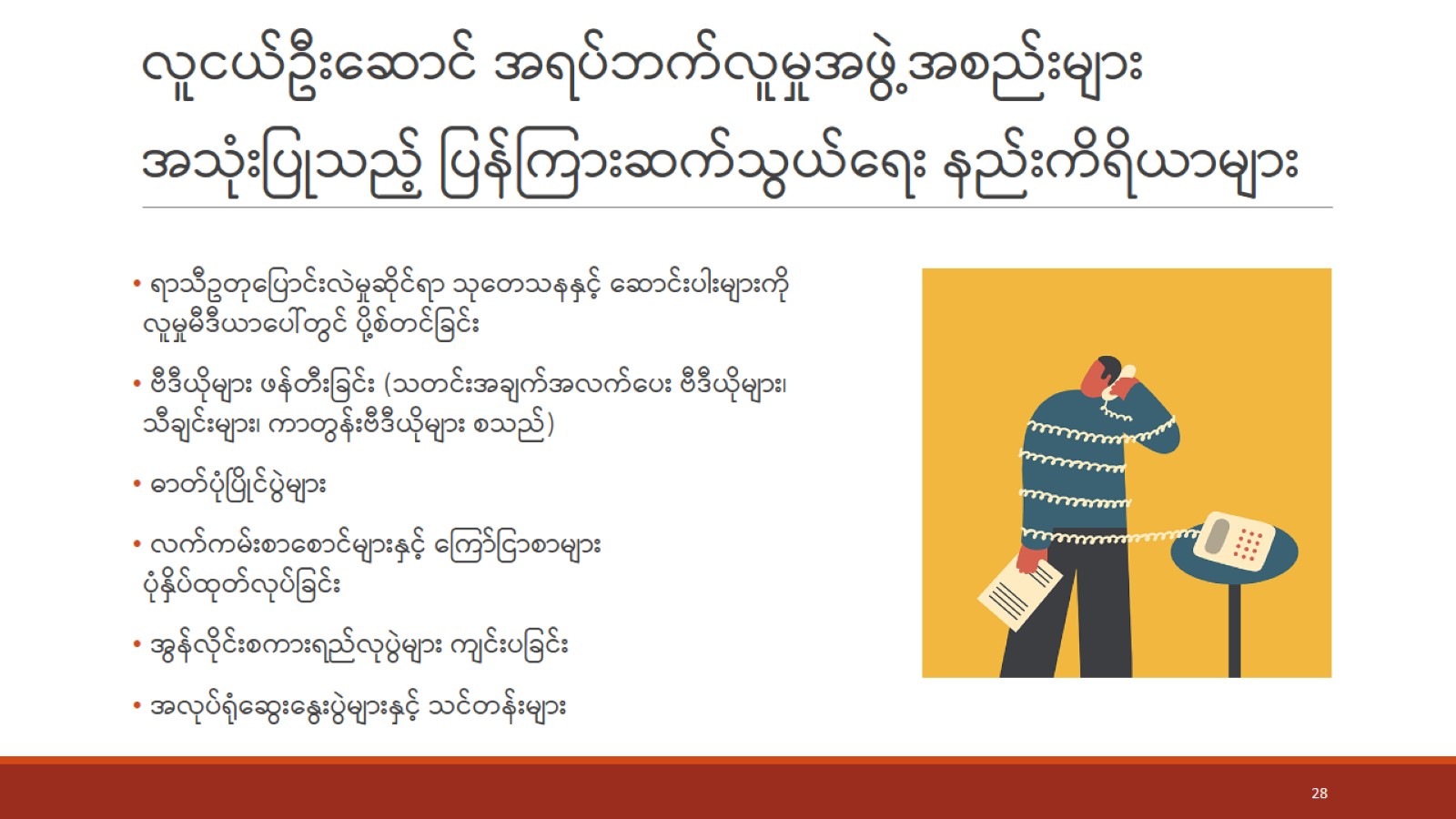 လူငယ်ဦးဆောင် အရပ်ဘက်လူမှုအဖွဲ့အစည်းများ အသုံးပြုသည့် ပြန်ကြားဆက်သွယ်ရေး နည်းကိရိယာများ
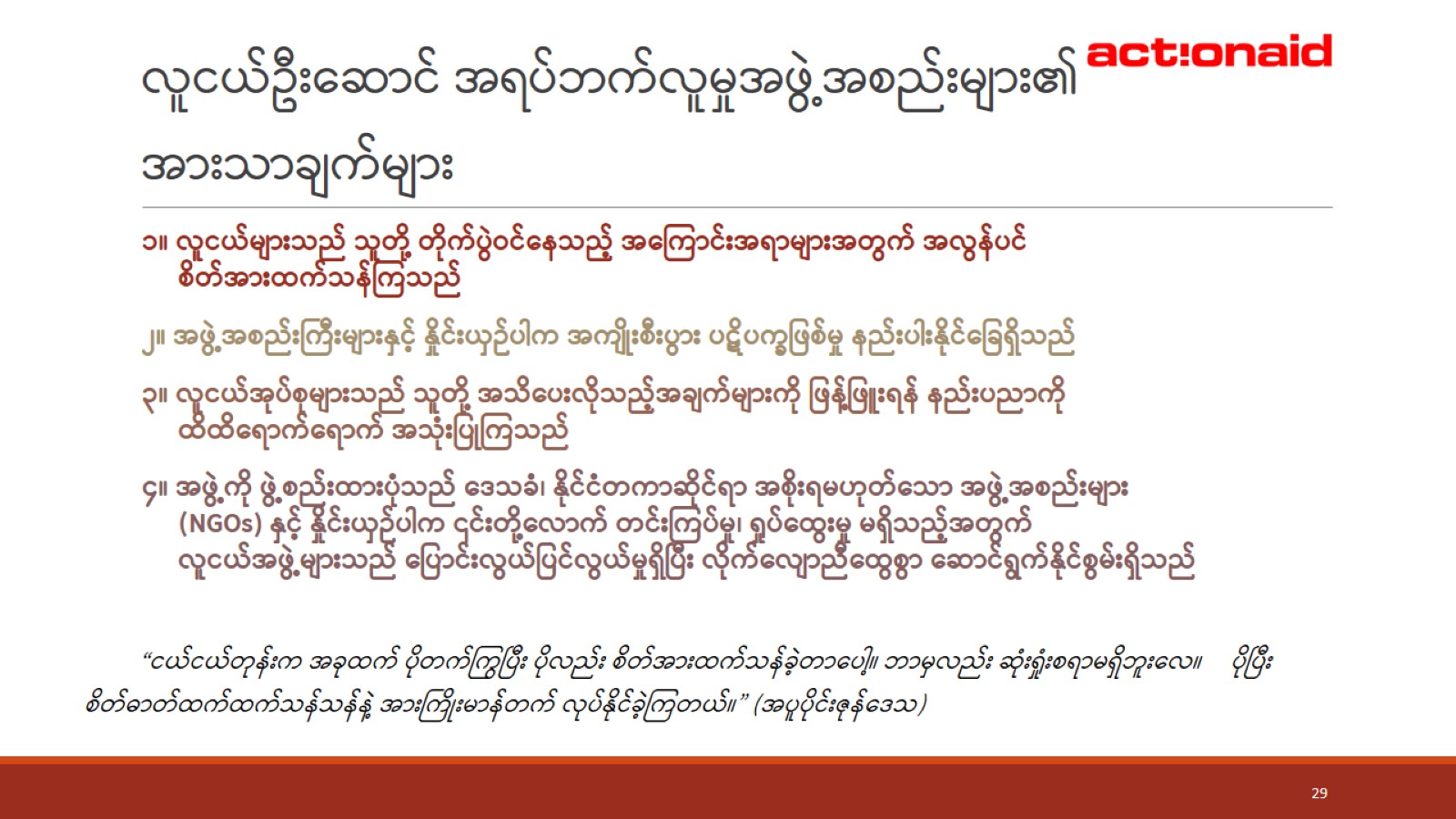 လူငယ်ဦးဆောင် အရပ်ဘက်လူမှုအဖွဲ့အစည်းများ၏ အားသာချက်များ
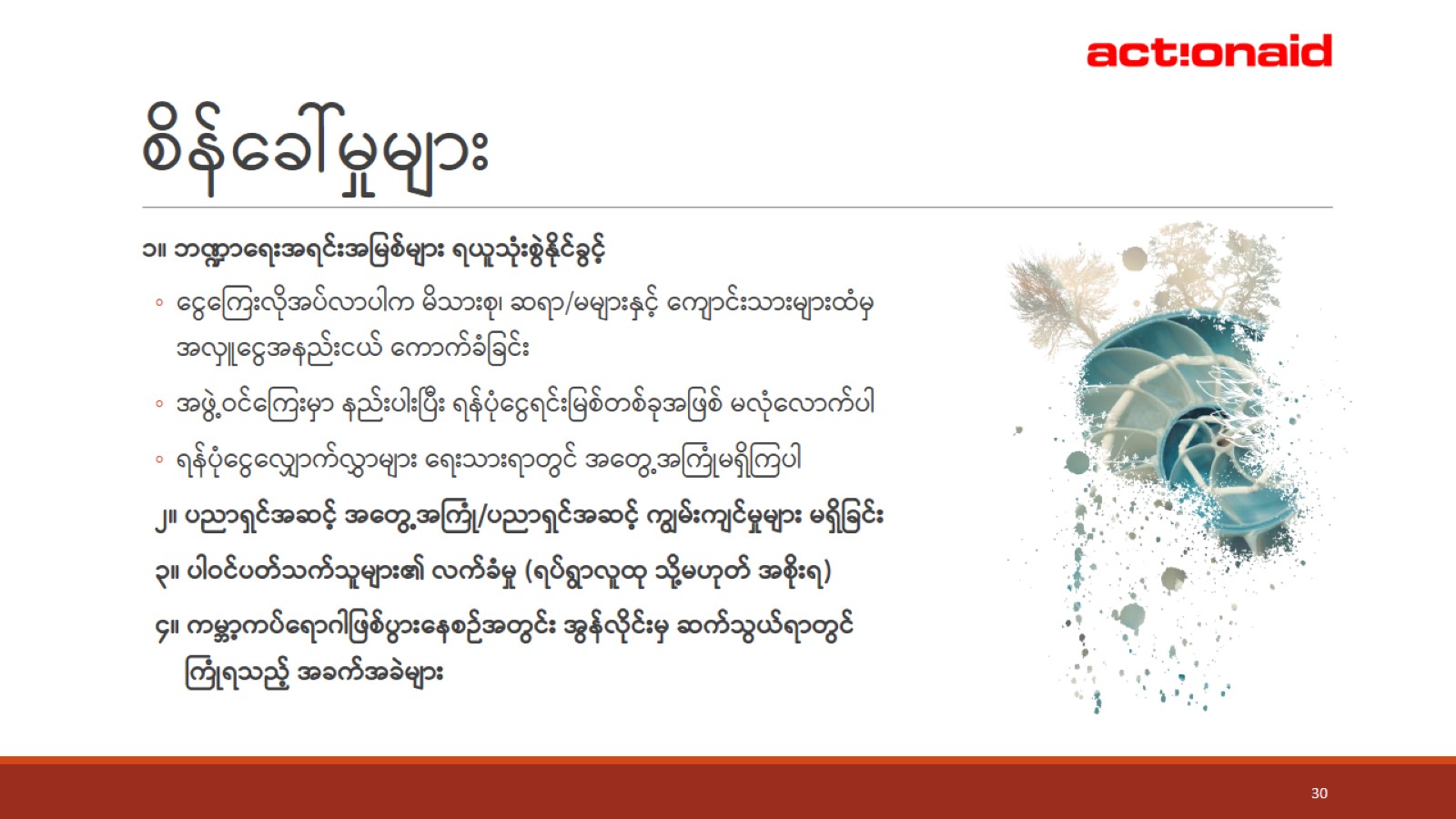 စိန်ခေါ်မှုများ
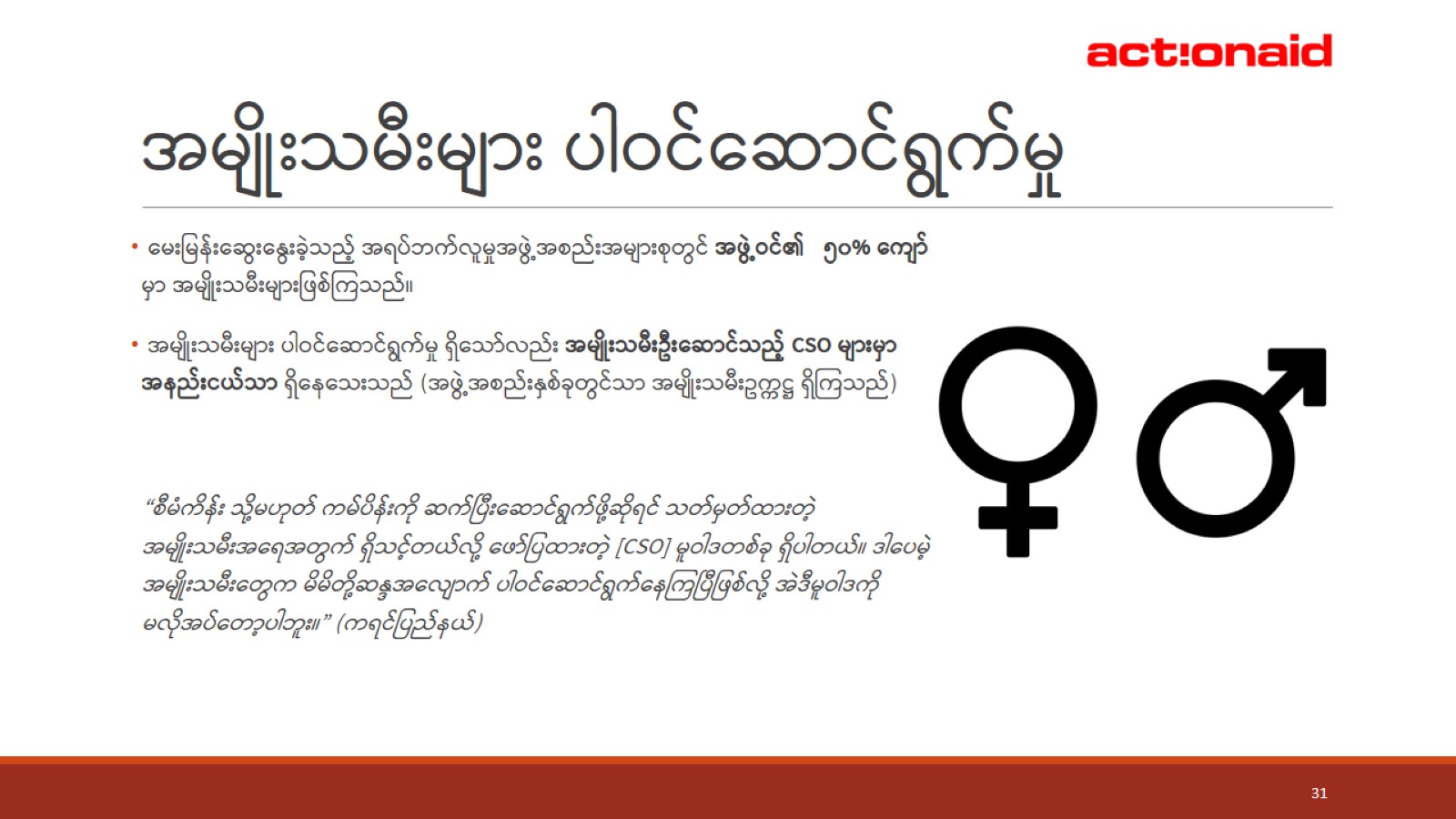 အမျိုးသမီးများ ပါဝင်ဆောင်ရွက်မှု
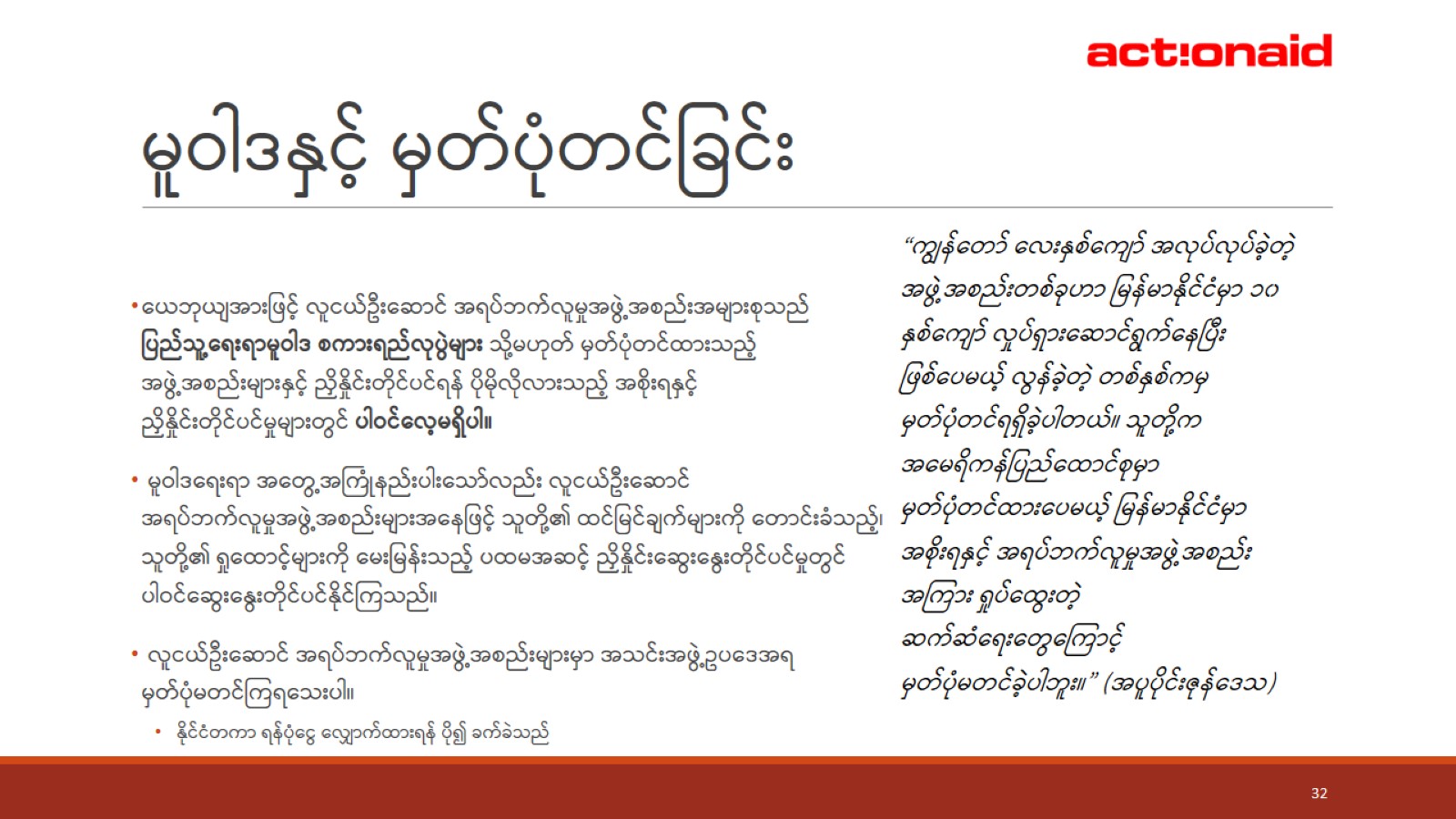 မူဝါဒနှင့် မှတ်ပုံတင်ခြင်း
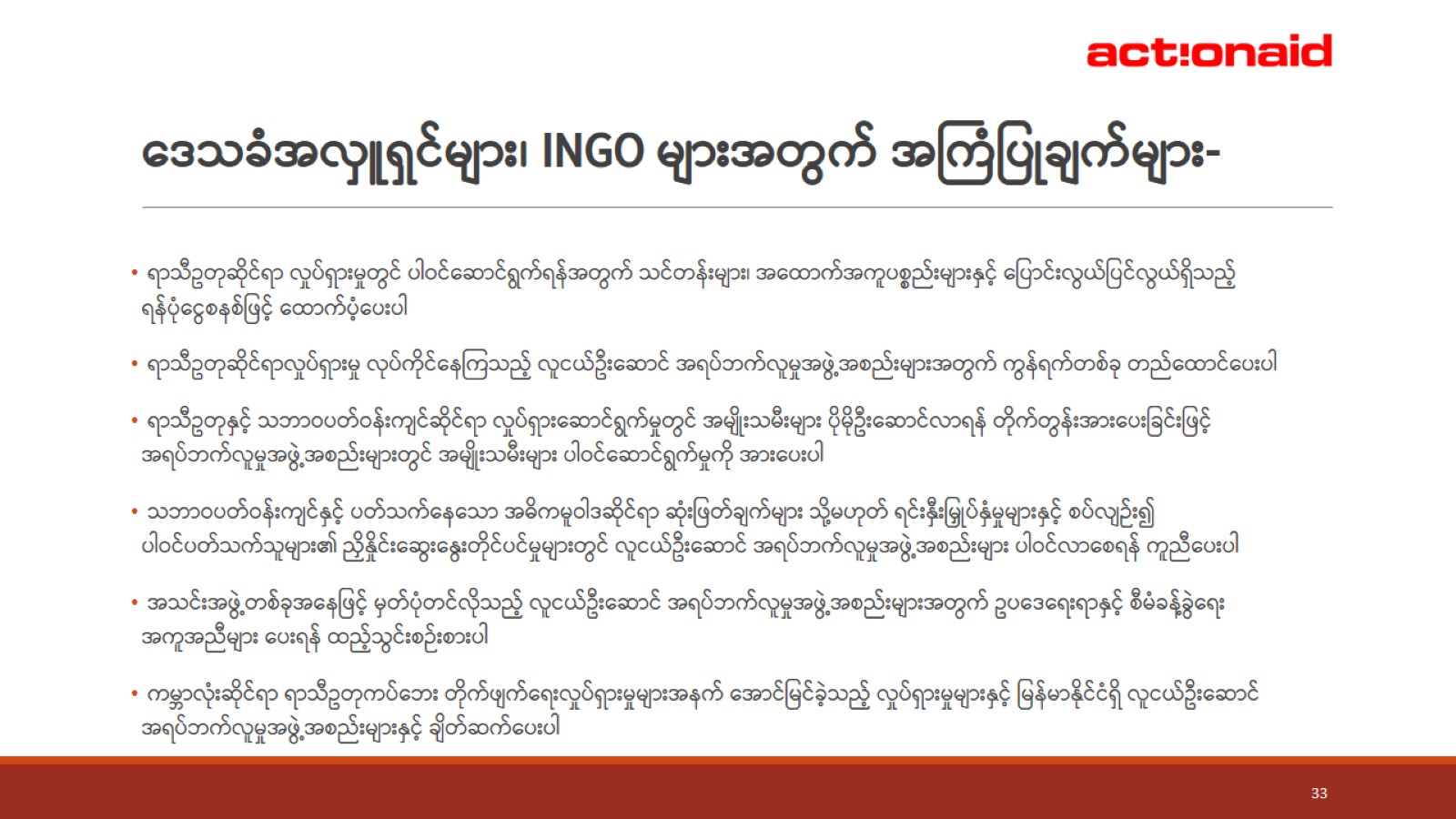 ဒေသခံအလှူရှင်များ၊ INGO များအတွက် အကြံပြုချက်များ-
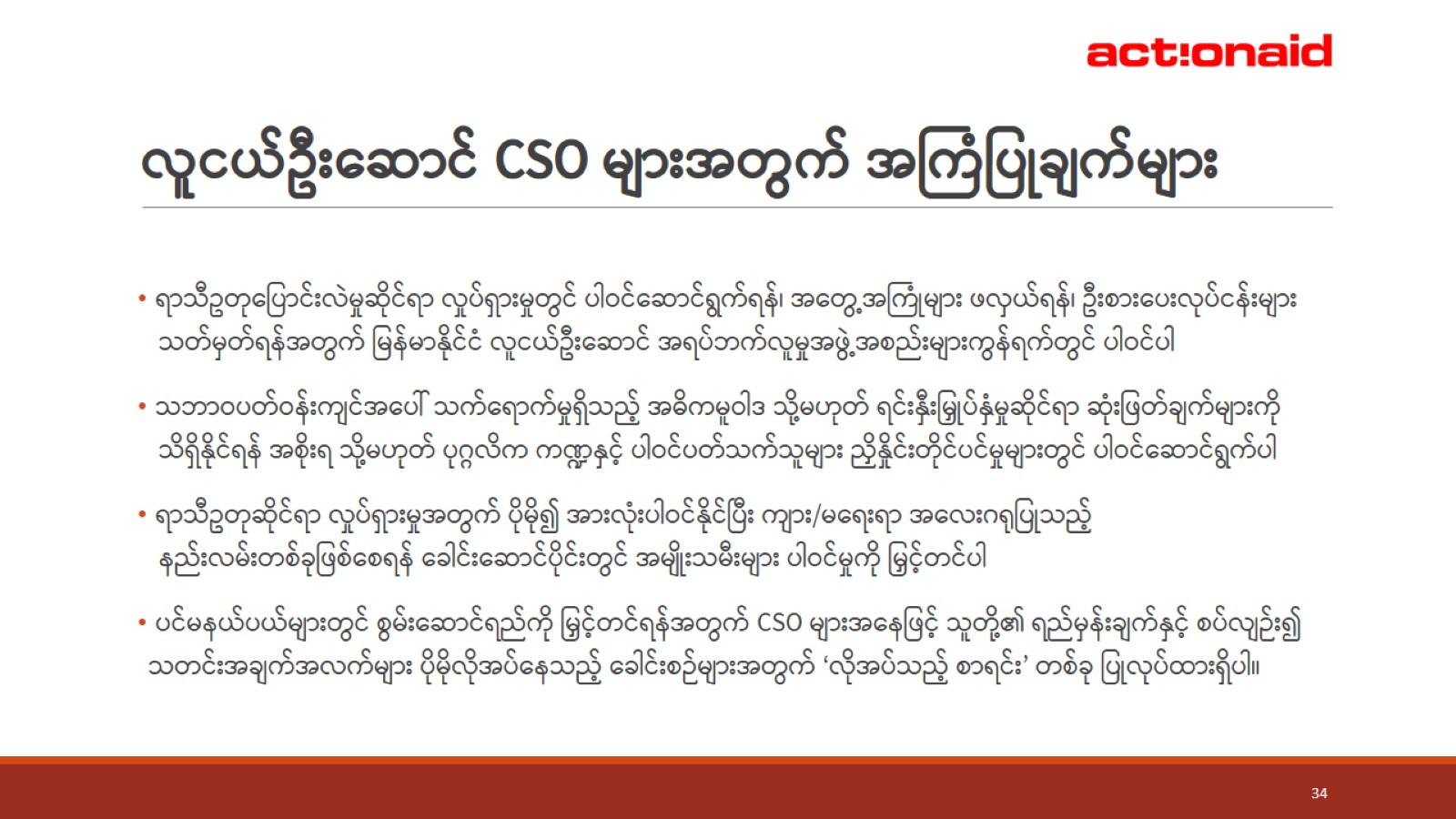 လူငယ်ဦးဆောင် CSO များအတွက် အကြံပြုချက်များ
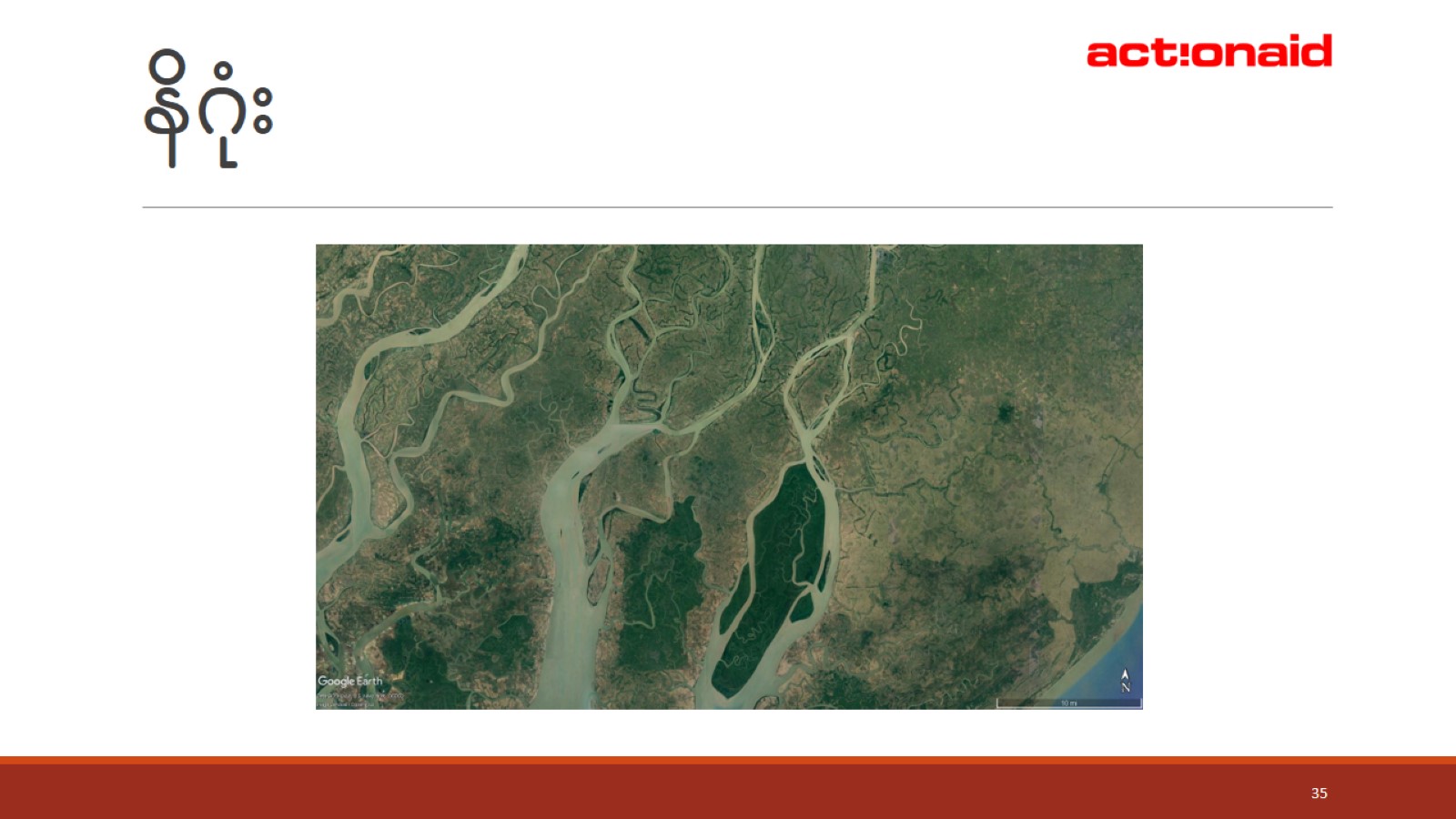 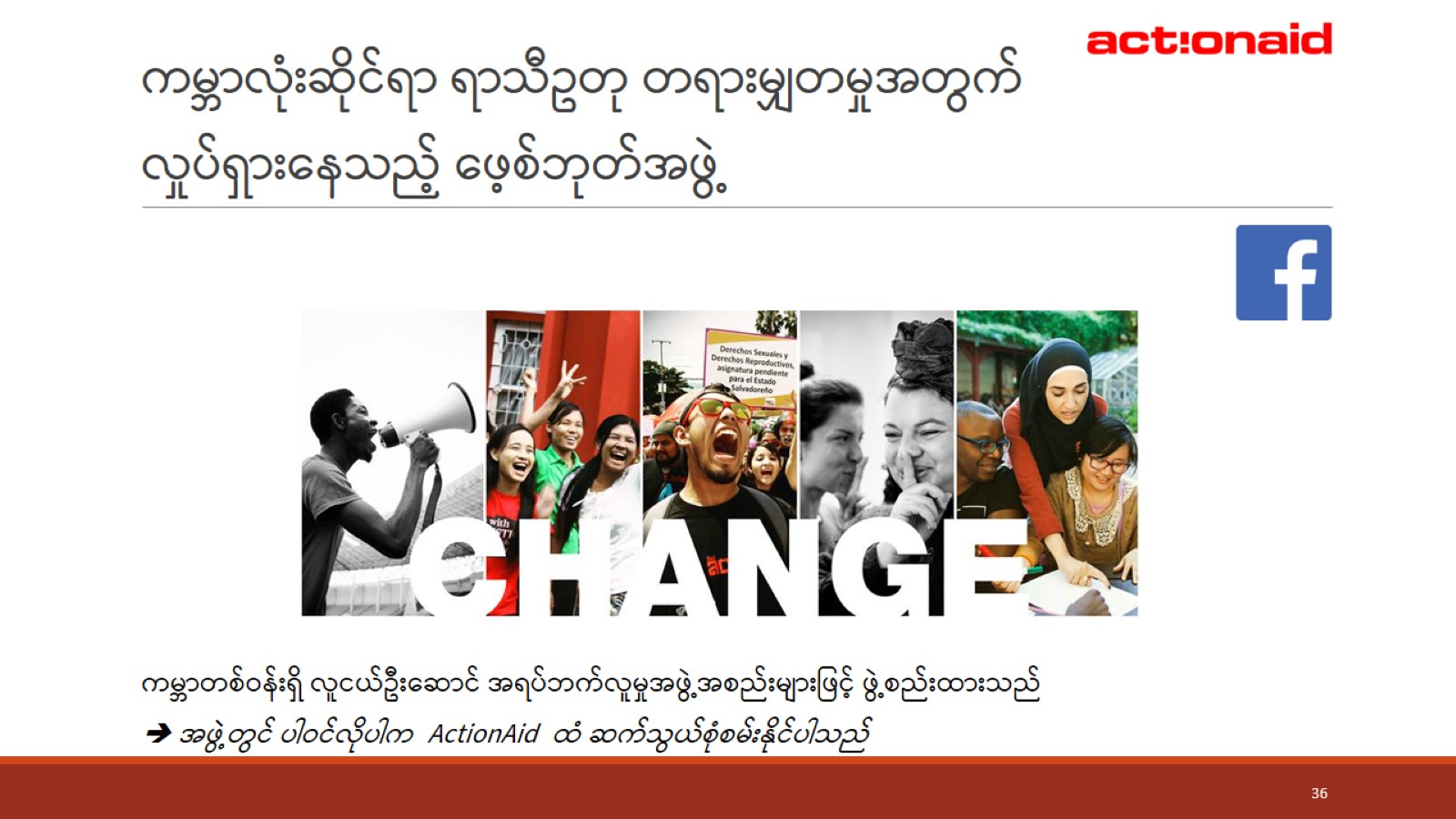 ကမ္ဘာလုံးဆိုင်ရာ ရာသီဥတု တရားမျှတမှုအတွက် လှုပ်ရှားနေသည့် ဖေ့စ်ဘုတ်အဖွဲ့